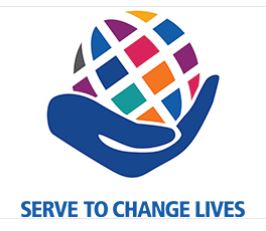 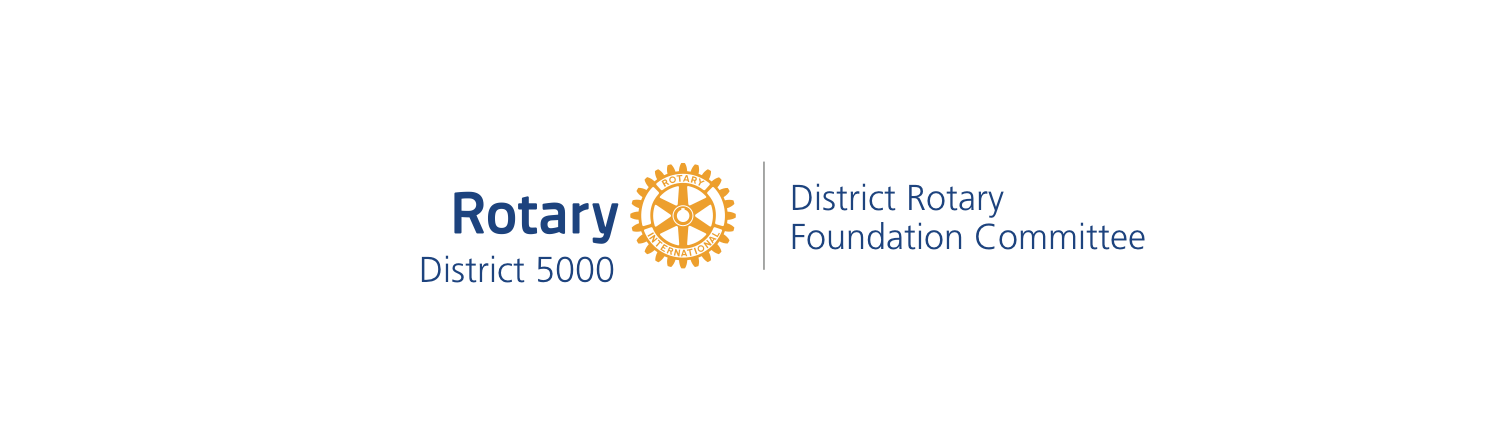 Grants Stewardship and Qualification 2021-2023
Mark Harbison, District Rotary Foundation Committee Vice Chair & Grants Subcommittee Chair,
PDG Laura Steelquist, Grant Stewardship Subcommittee Chair, Arjun Aryal, Grants Subcommittee Global Grants Chair, Dave Hamil, Grants Subcommittee District Grants Chair
Our Foundation Funded more than 2,000 Global Grants in 2020-2021
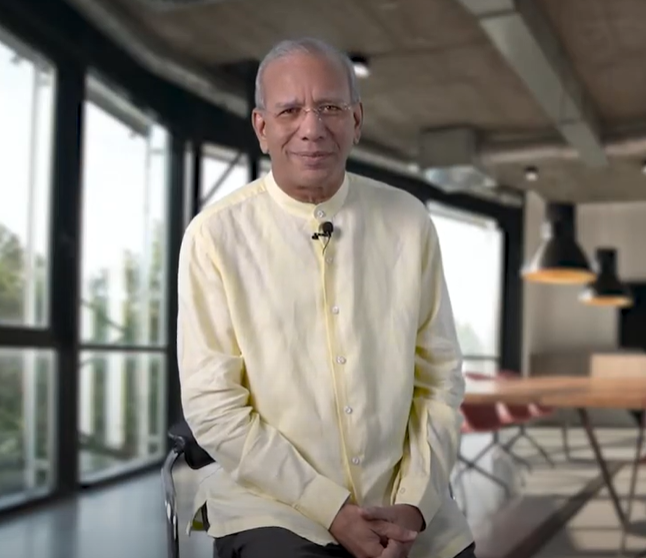 K.R. (Ravi) Ravindran
@KRRavindran105
Together, we funded more than 2,000 global grants that empowered Rotary members around the world to take on projects they care about and make a difference in their communities. Your generosity helped us raise more than $440 million! Unbelievable! Highest ever!
Why Are We Here?
Why Grants Stewardship?  Why Qualification?
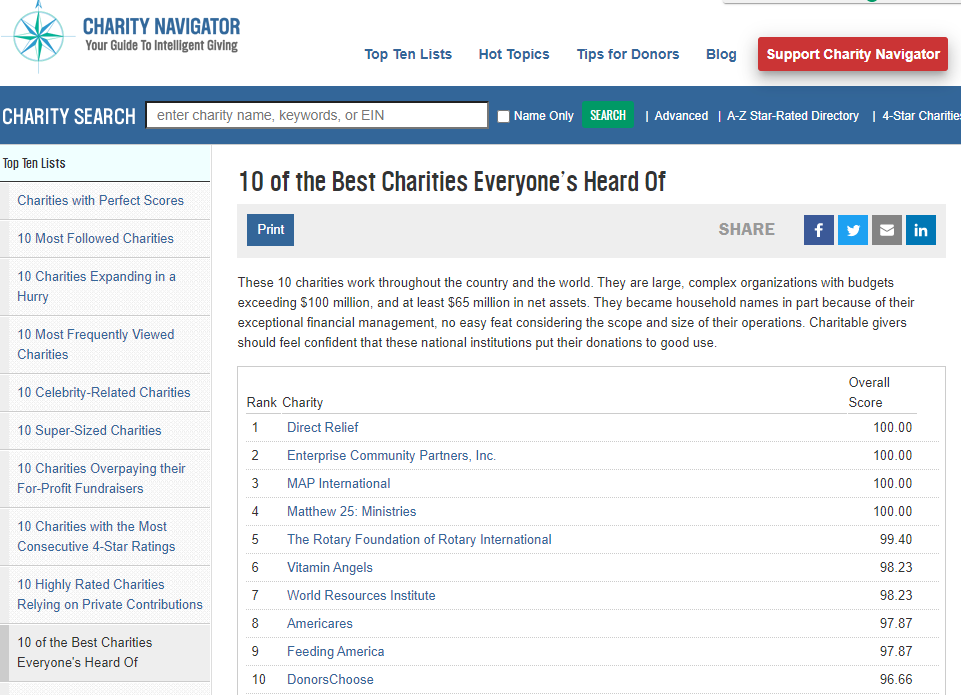 Why Grants Stewardship?  Why Qualification?
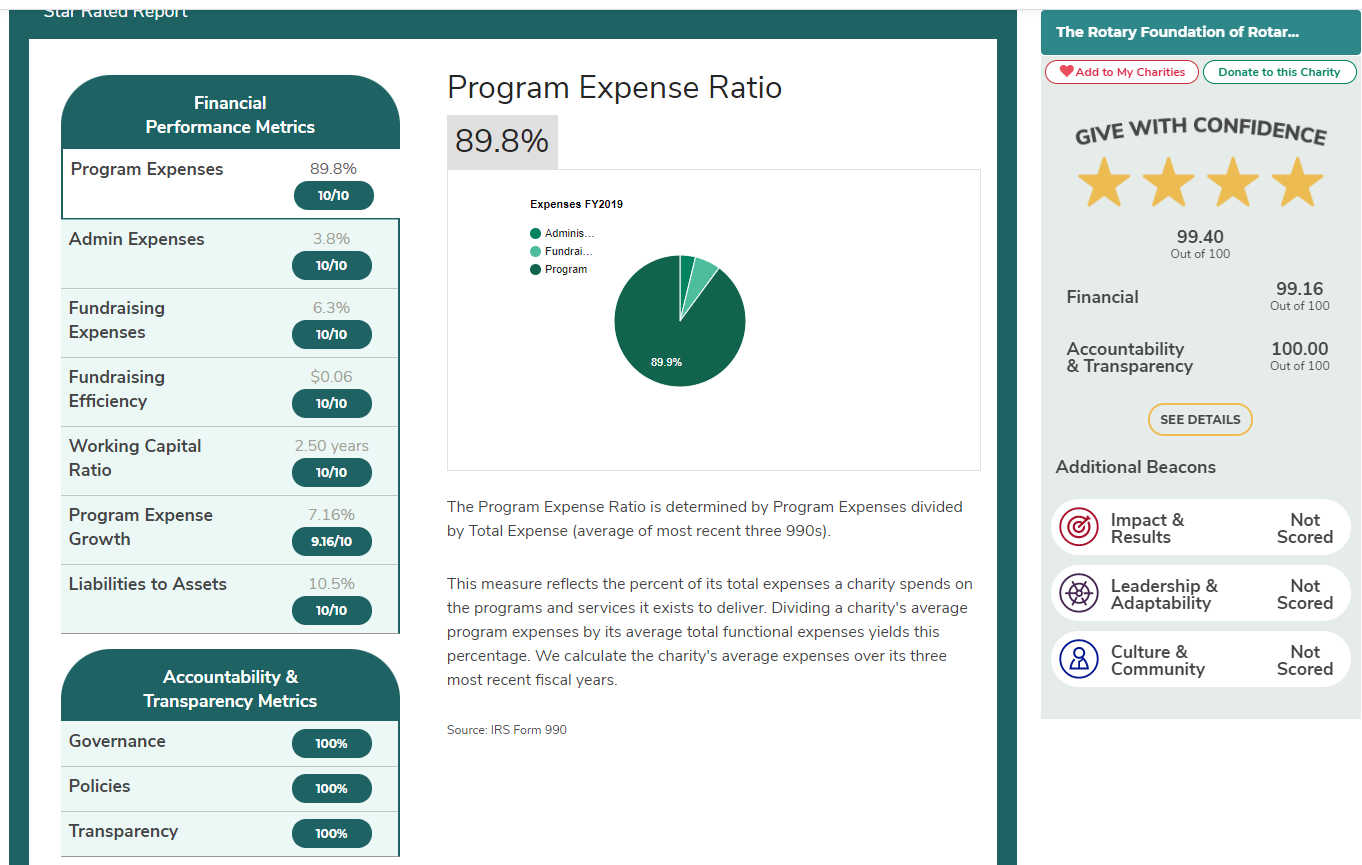 Why Grants Stewardship?  Why Qualification?
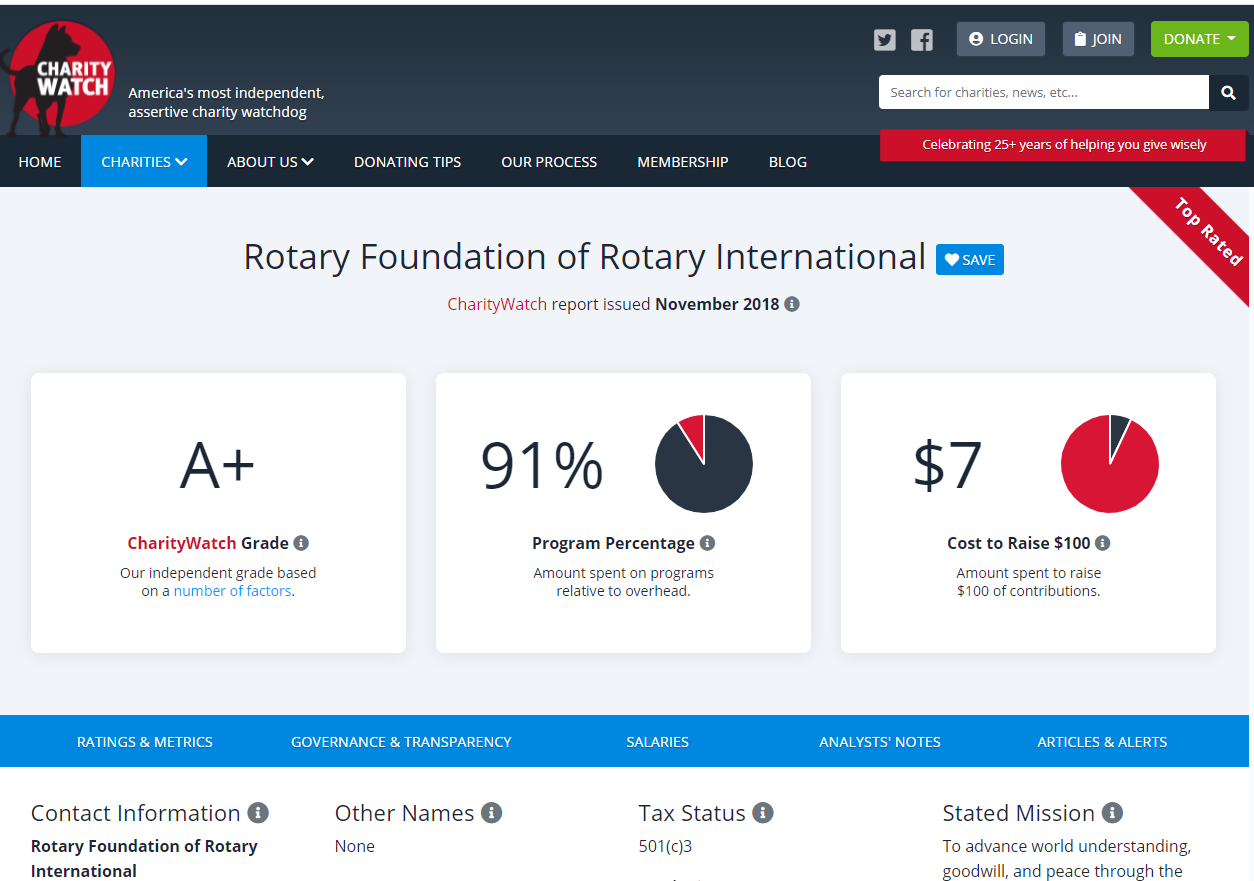 What is Stewardship? Why Qualification?
Stewardship is the responsible management and oversight of grant funds, which ensures that funds are used properly and truly benefit the populations in need:
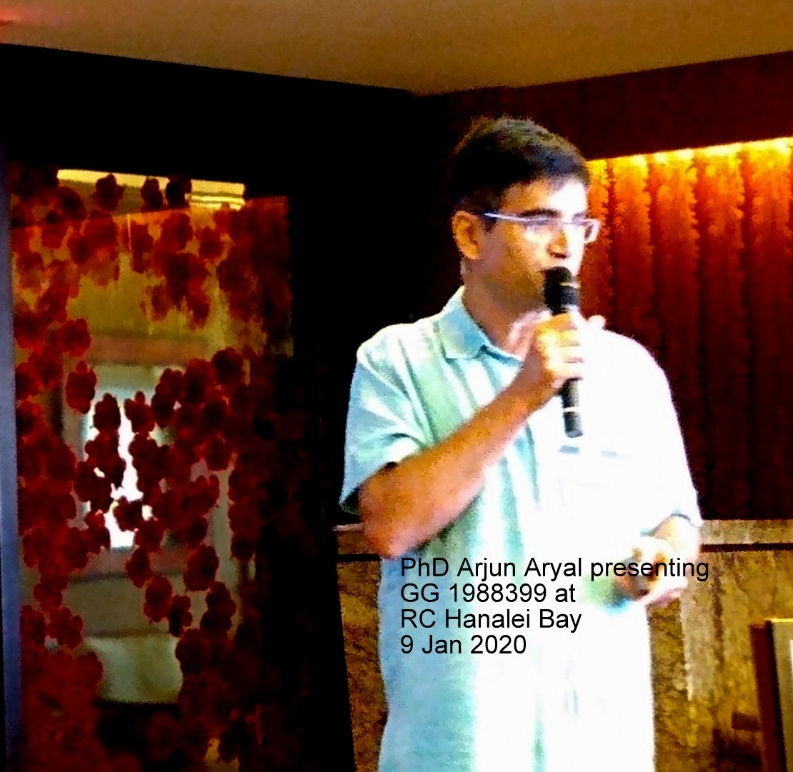 Supervise projects—MOU Guidelines
Implement projects as approved
Report irregularities
Submit reports
Retain documents (7 years electronic/cloud and hard copy)
Grants Stewardship and Qualification 2021-22
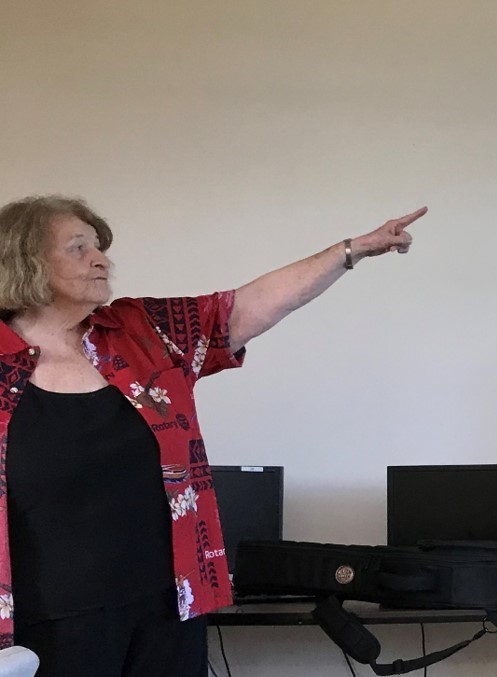 District 5000 Qualification Documents
Rotary Foundation Club Memorandum of Understanding (MOU)—Global Grants
District 5000 Addendum to the Club MOU—extends MOU requirements to District Grants, simplifies bank account requirements
 District 5000 Club Financial Management Plan—meets Foundation MOU and District 5000 requirements
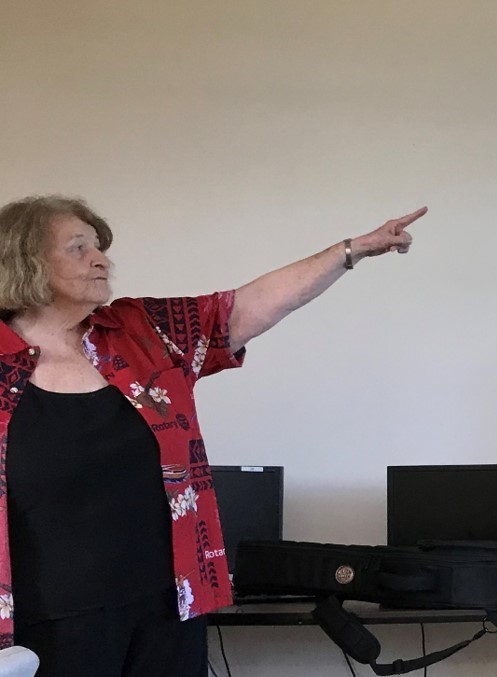 The Rotary Foundation MOU
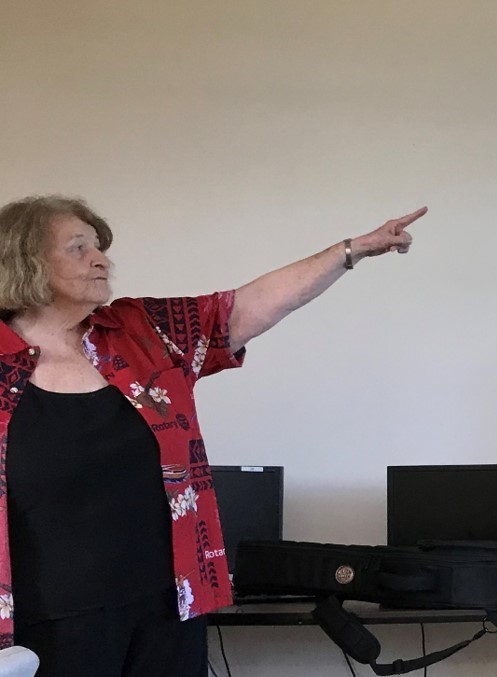 Implementing the Qualification documents
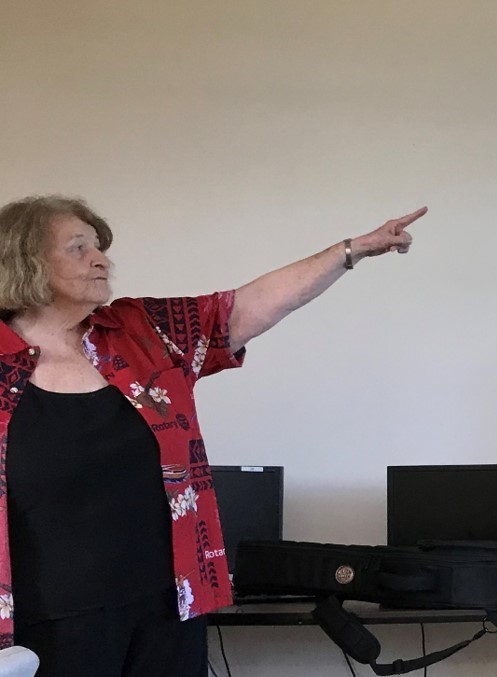 FINANCIAL MANAGEMENT of District Grants
FINANCIAL MANAGEMENT of District Grants
Important
Any DDF received will be immediately deposited in the District Grants Account and disbursed only to fund approved District Grants. 
For DG projects in which the Club is contributing cash to the project, the Club will transfer the contributed cash to the District Grant Account
Pay project-related expenses only from the District Grants Account.
Do not disburse any funds until your application is approved and all DDF from District 5000 and Club contributions for matching are deposited in the District Grant Account.
FINANCIAL MANAGEMENT of District Grants—the District Audit
About 15% of District Grants audited each Rotary Year

Documents you will need:

The DG Application and the Final Report with explanation of any changes
Current Bank Signature Cards
Bank Statements showing incoming funds (Club, Club Foundation, DDF) and disbursements
Cancelled checks
Check registers and 
Paid invoices, receipts, D5000 Disbursement  Authorizations/payment vouchers
Bank Reconciliation
FINANCIAL MANAGEMENT of global Grants
Important
Retain copies of Global Grants Commitment Letter
Make sure PE and her Board have copies and understand commitment
COMMITMENT EXISTS UNTIL GRANT IS APPROVED OR CANCELLED
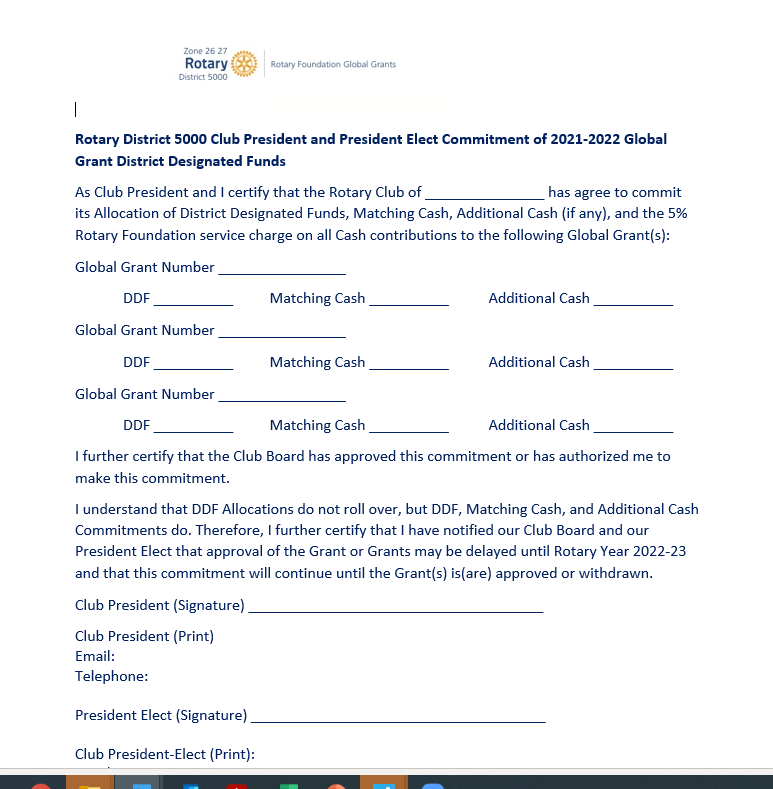 The Rotary Foundation Funding Model
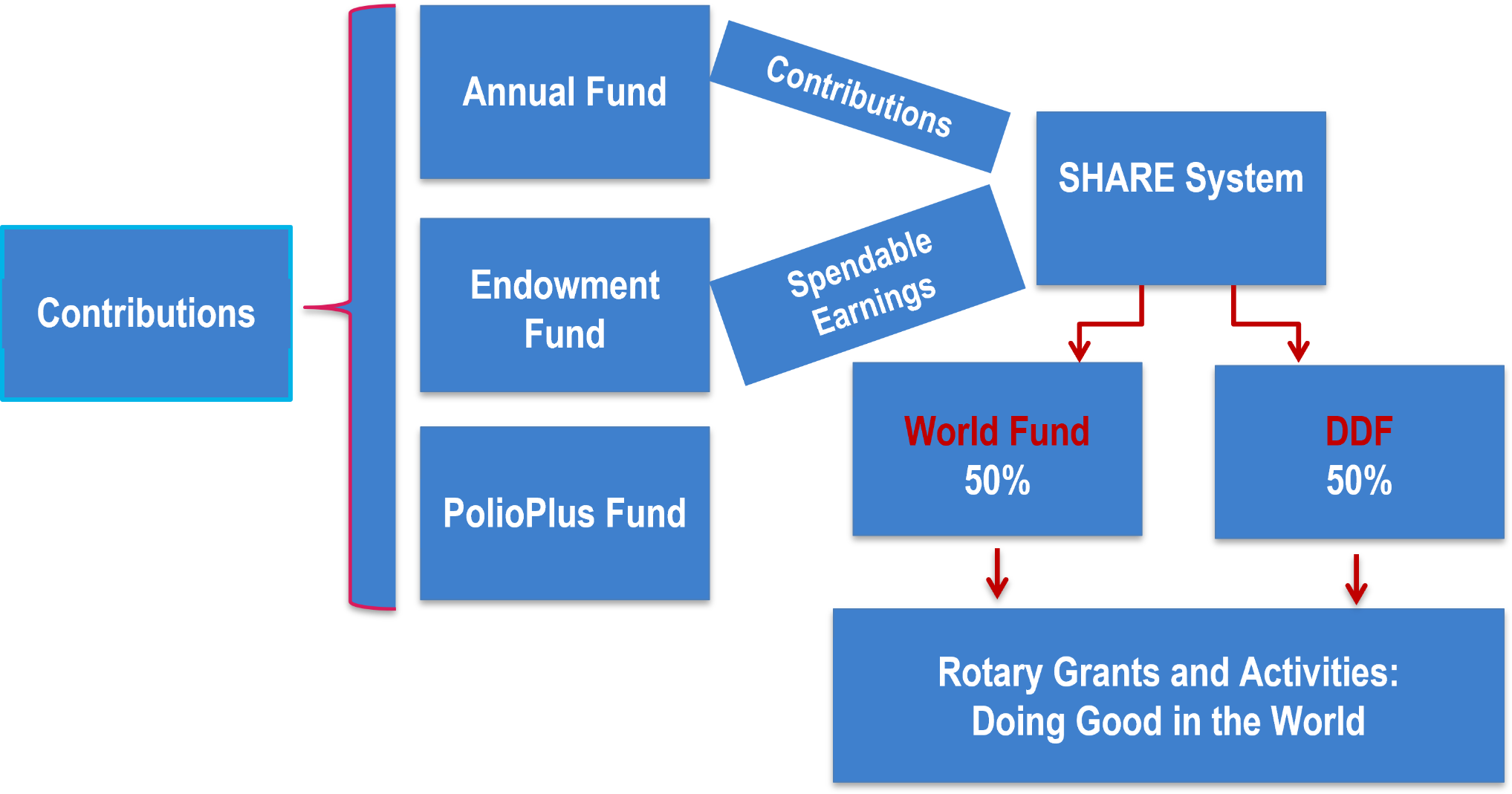 The  Rotary Foundation Funding ModelThree-Year Investment and Spending cycle
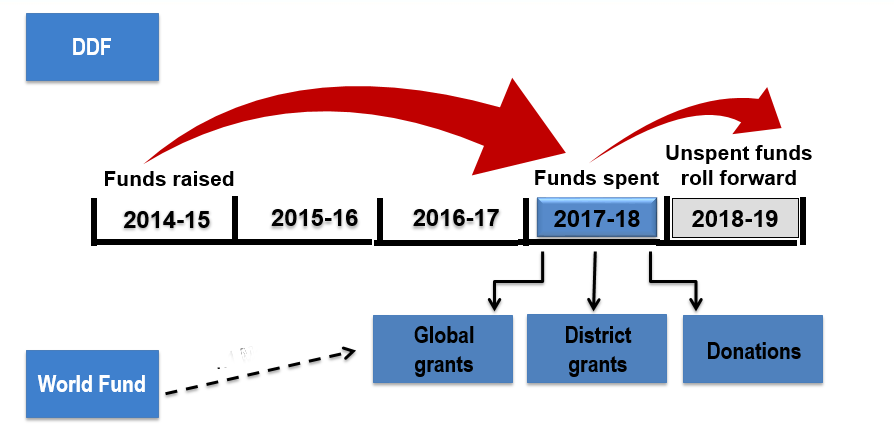 Rotary Foundation Programs Budget 2021-22
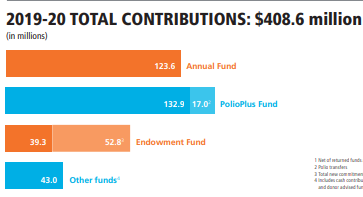 Rotary Foundation Programs Budget 2021-22
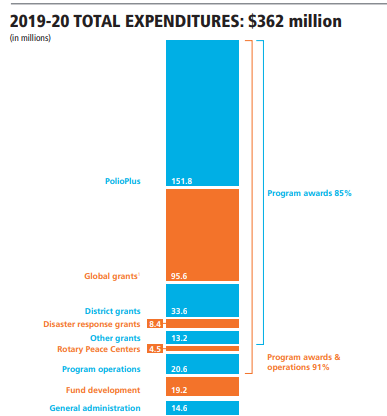 Rotary Foundation Programs Budget 2021-22
2021-22 Contributions
SHARE +Polio            $338,486,000
Investments                $ 40,288,000
Endowment                $ 27,324,817
2021-22 Allocation
Annual Fund       $168,544,000
PolioPlus             $135,500,000
Challenge to the TRF Funding Model
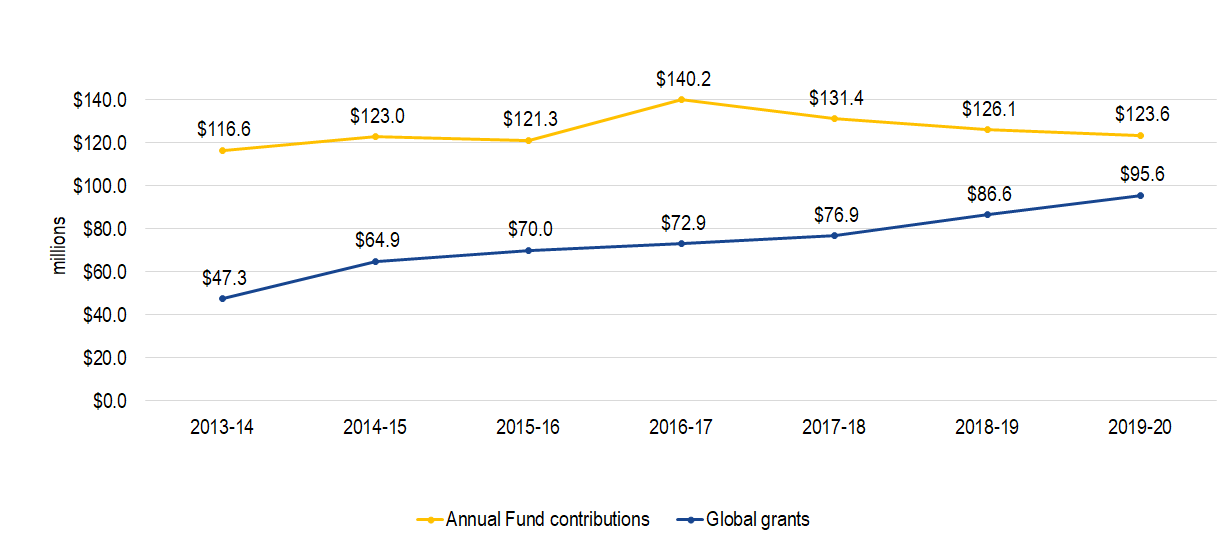 Endowment fund role in rotary’s future
District 5000 Program Allocations2021-22
SHARE ALLOCATION	$144,173.64 	

Polio Plus	                                                  $28,834.73
RCIS (Peace Centers                           $  5,000.00
District Governor Global Grant          $30,000.00
District Grants	                                  $72,086.82 
(50% of SHARE)
Global Grants	                                  $61,748.24
DDF Allocated to the Clubs for district grants and global grants 2021-22
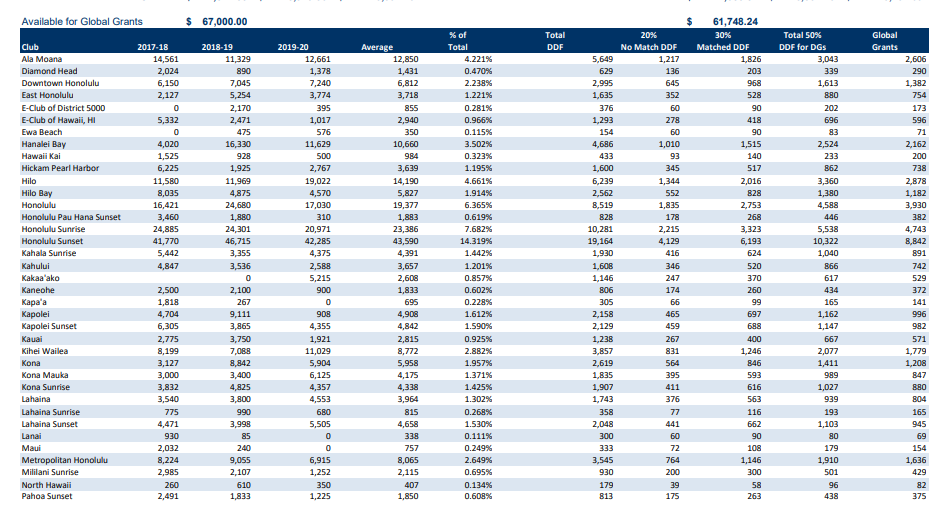 SHARE ALLOCATION	$144,173.64 	

Polio Plus	                                                  $28,834.73
RCIS (Peace Centers                           $  5,000.00
District Governor Global Grant          $30,000.00
District Grants	                                  $72,086.82 (50% of SHARE)
Global Grants	                                  $61,748.24
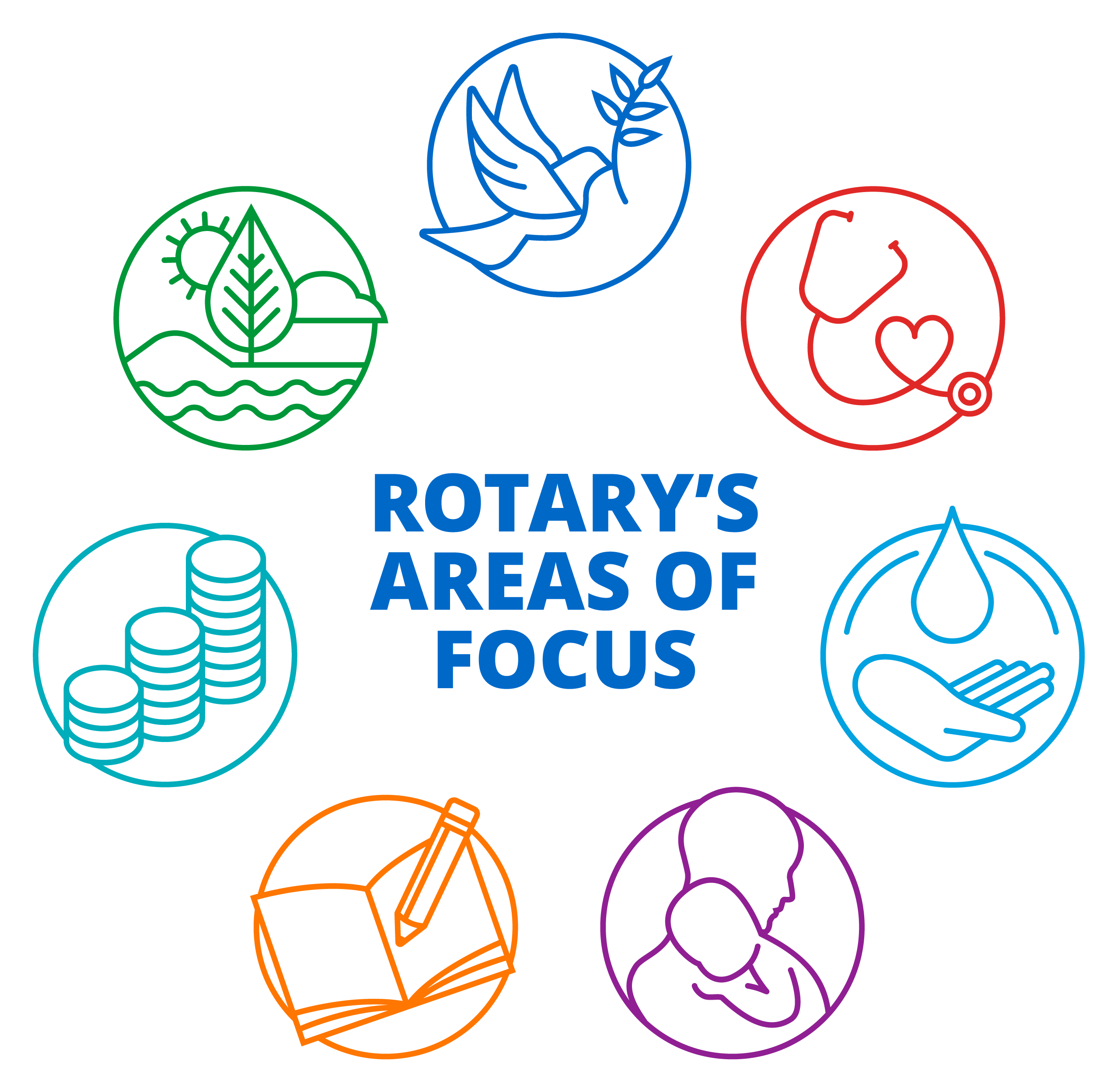 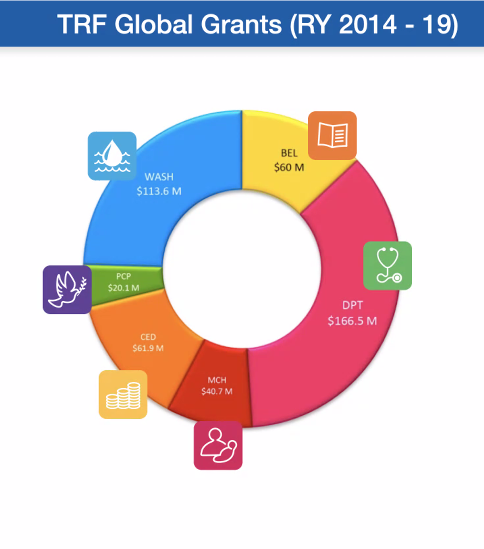 Areas of Focus shares of total global grants
Our New Area of Focus
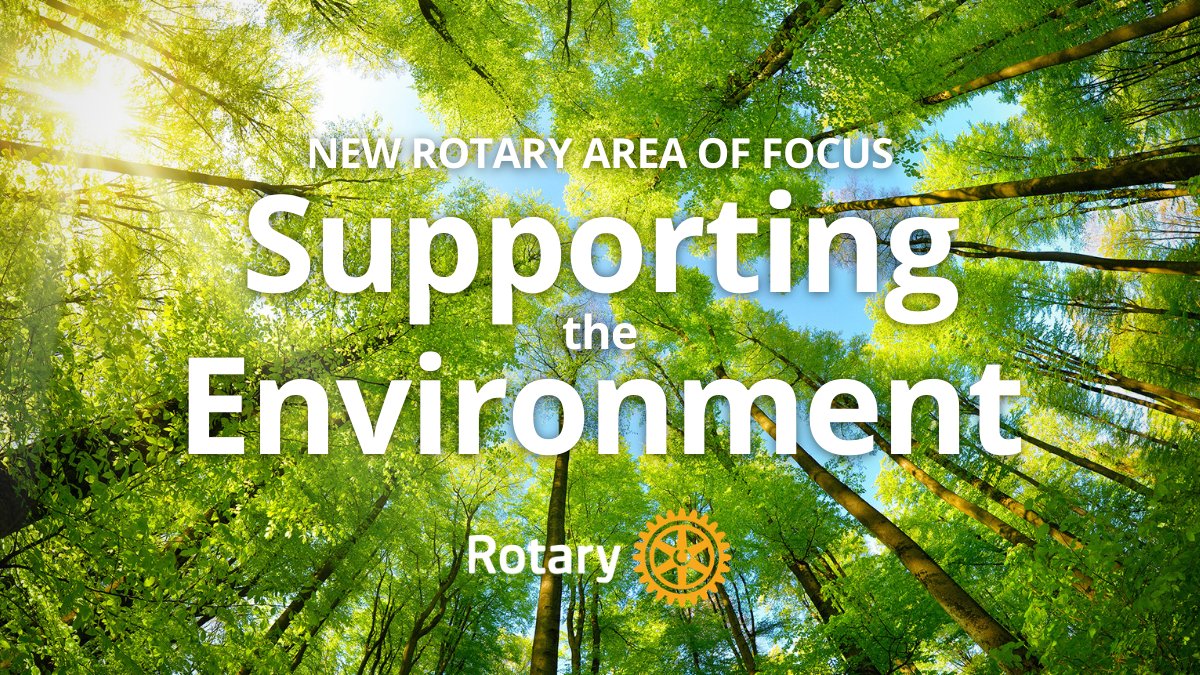 Global Grants in the new Area of Focus begin July 1 2021
New Policy on Global Grant Matching—No TRF Club Match
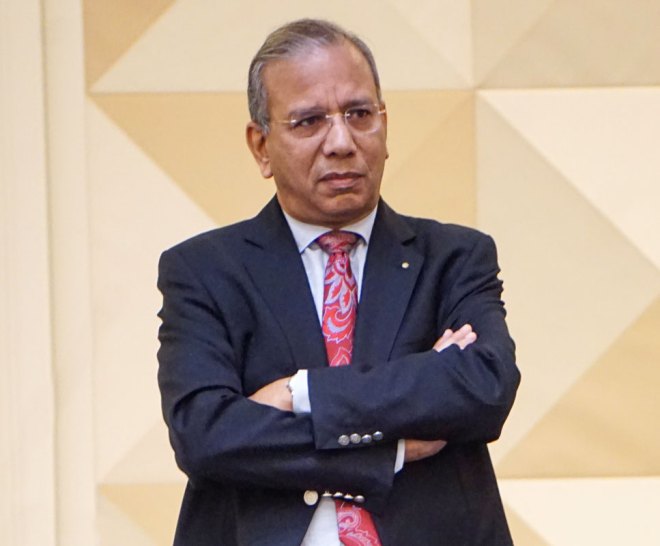 KR (Ravi) Ravindran, Rotary Foundation Trustee Chair:
“The global grant (GG) programme, the flagship programme of our Foundation, has been an enormous success. In 2013–14, when GGs were introduced, TRF had awarded 868 of them worth $47.3 million. By 2018–19, this number had risen to 1,403 grants worth $86.6 million.” But while this demand shot up by 80 per cent, the corresponding Annual Fund contributions showed only a 7 per cent increase.”
“This year, unfortunately, TRF had almost $12 million less in its World Fund for GGs; 25 per cent less compared to Rotary year 2020. This was not related to Covid; and resulted from the Annual Fund contribution decreasing significantly two years ago. Given this $12 million shortfall, the Trustees have initiated a new policy that has “eliminated the match, on cash contributions to global grants.”
Decision 2: Reduce the World Fund match of DDF from 100% to 80%  for global grants
DDF contribution to Global Grant
Example scenario:
80% World Fund Match
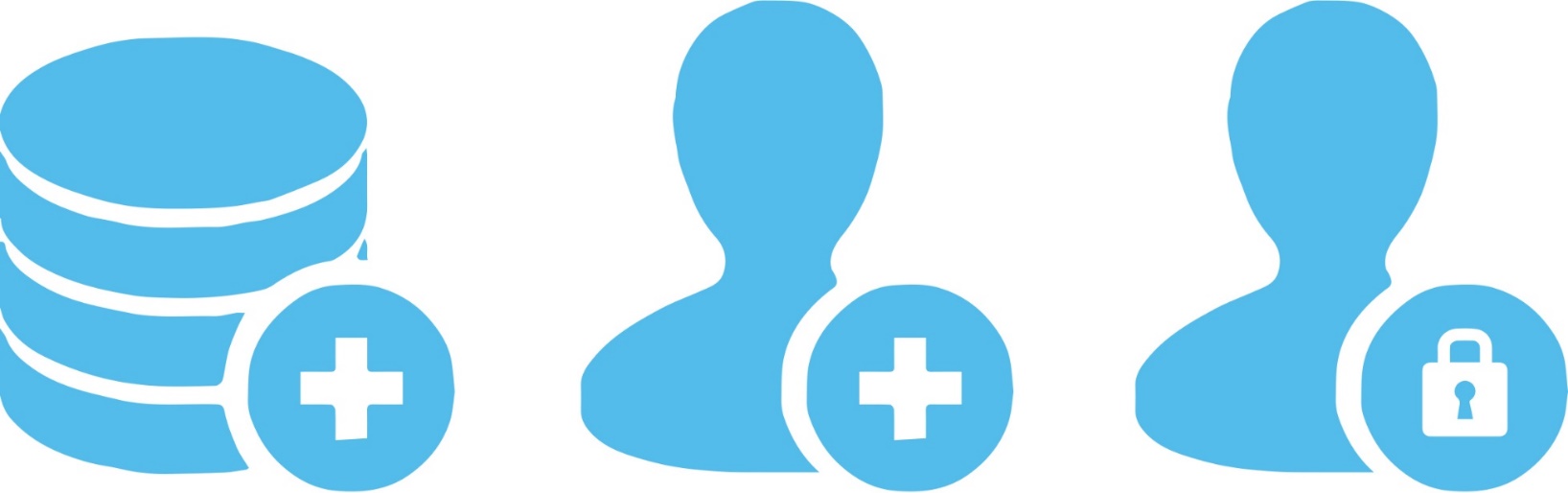 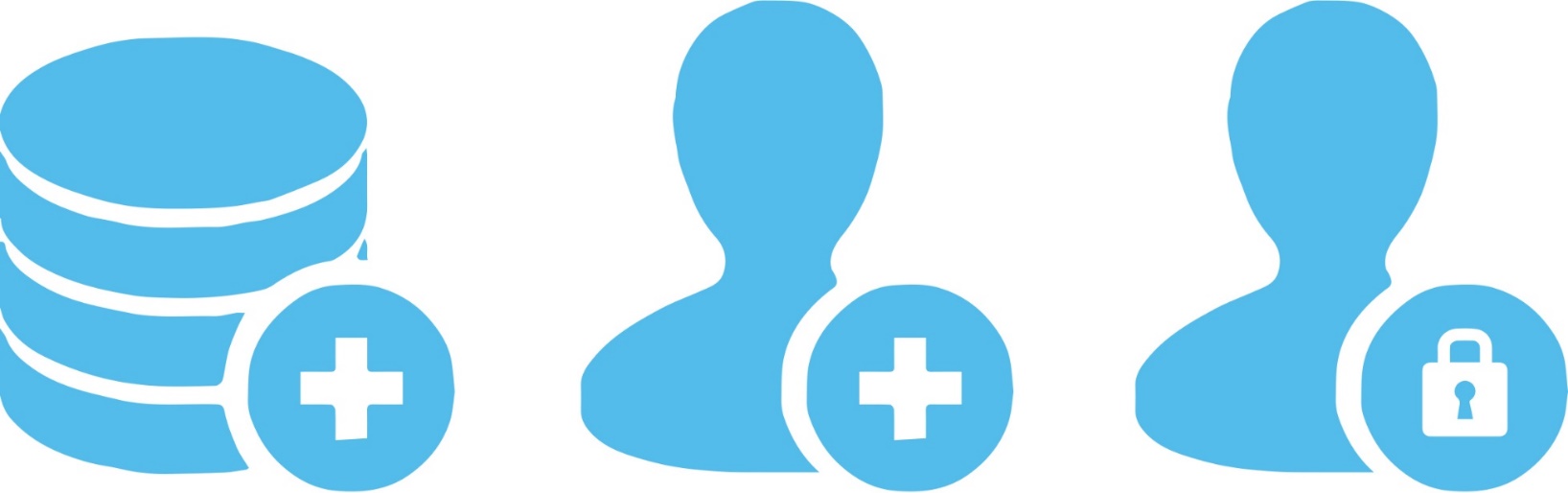 Advocacy
+
$36,000 
for global grant
$16,000
$20,000
Decision 2: Reduce the World Fund match of DDF from 100% to 80%  for global grants—Effect in district 5000
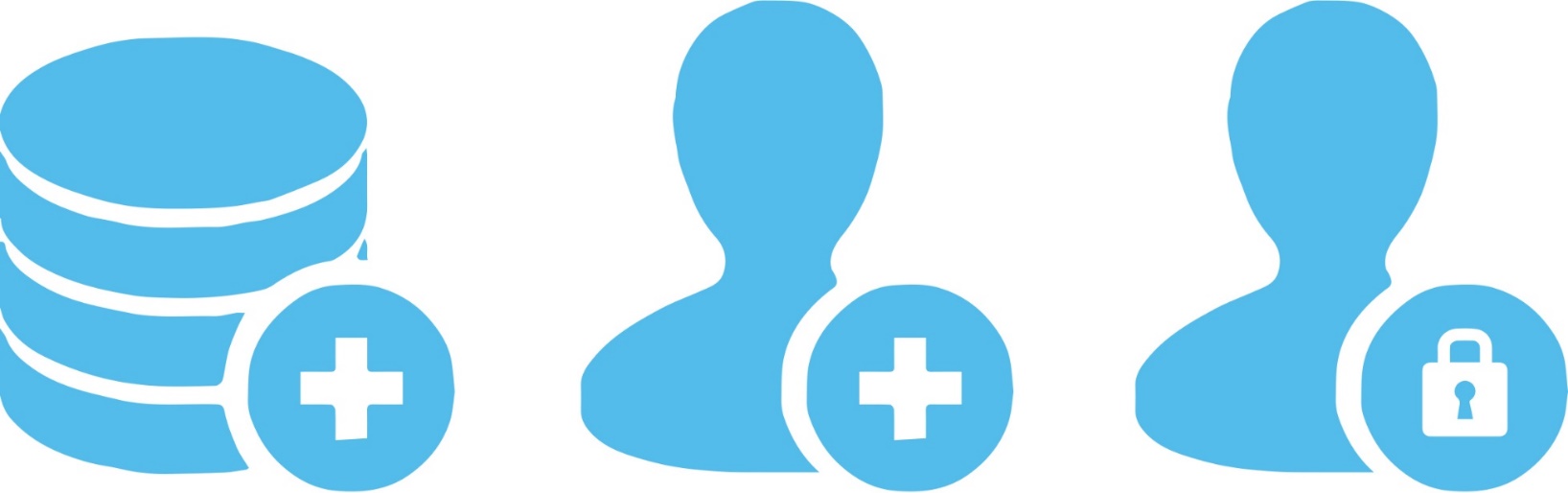 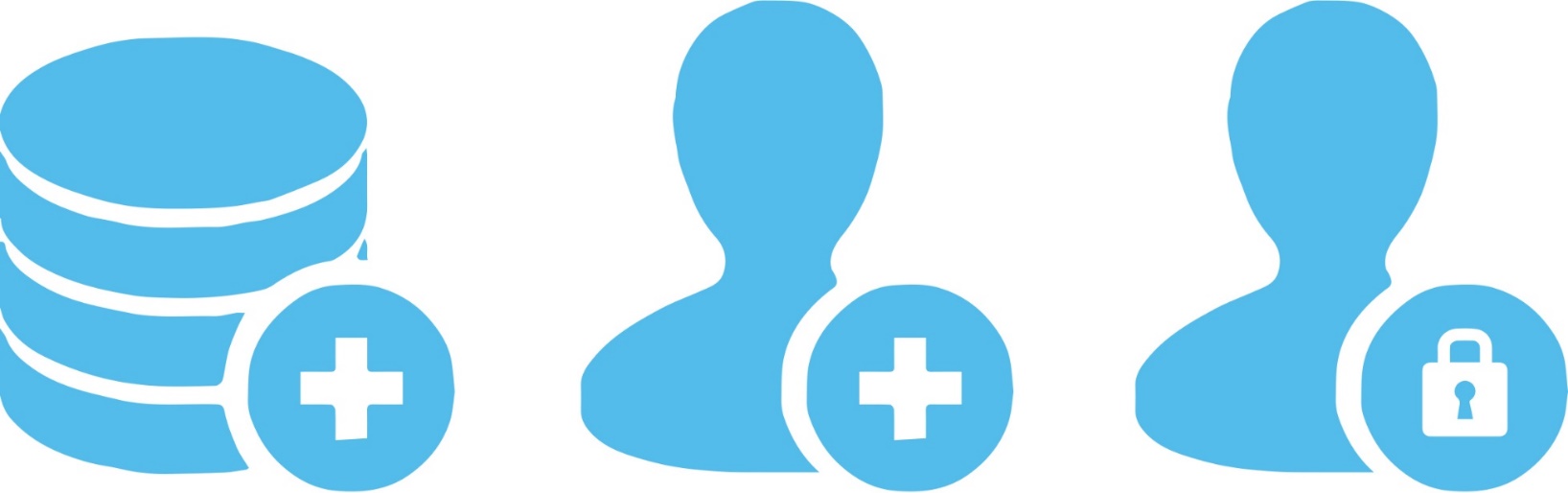 Example scenario:
DDF contribution to Global Grant
$36,000 
for global grant
80% World Fund Match
Advocacy
+
+
Cash contribution to Global Grant
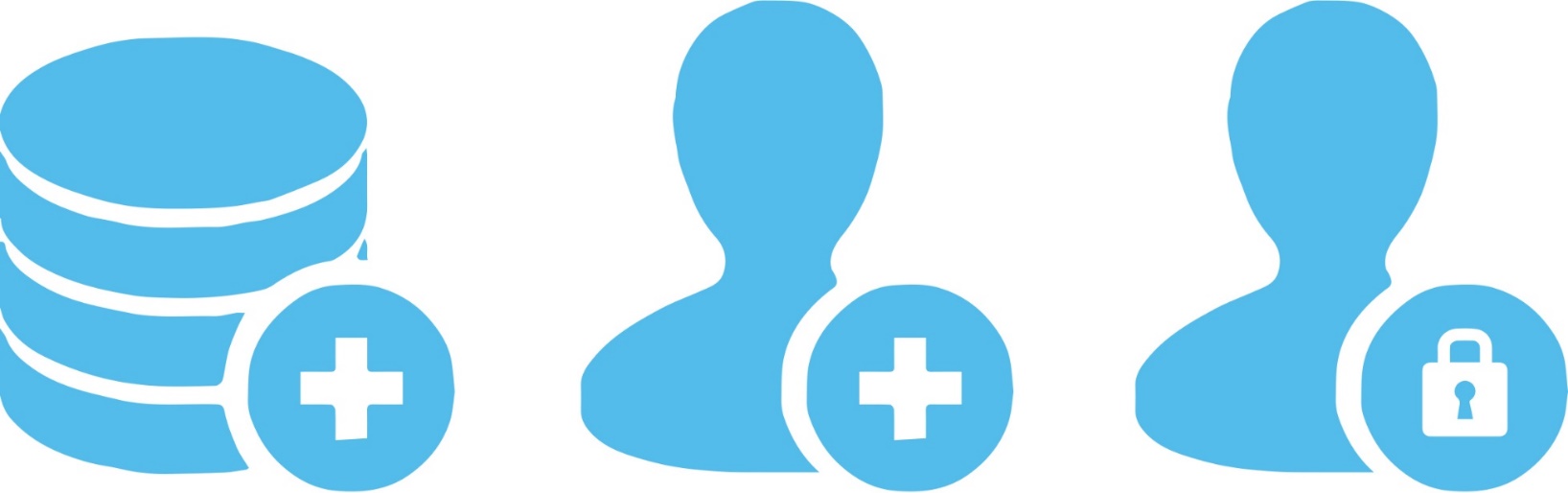 $50,000 
for global grant
$16,000
$20,000
$20,000
District Grants  vs global grants
Global Grant			                        District  Grant
Cost			$30,000 minimum			     No maximum or minimum

Funding		World Fund, DDF, Cash		     DDF, Club Cash

Application	Online					     District Application

Area of Focus	One of seven areas of Focus	     No area of Focus requirement

Partnership      Host and International  Clubs     No partnership required

Sustainability	 Required					     Not required

Measurability	 Required				              Required 	

Scholarships	 Graduate & Post-Graduate          Sponsor Club Determines
                                                                                    Vocational Programs OK
District Grants: 95 District Grants in District 5000--$125,000
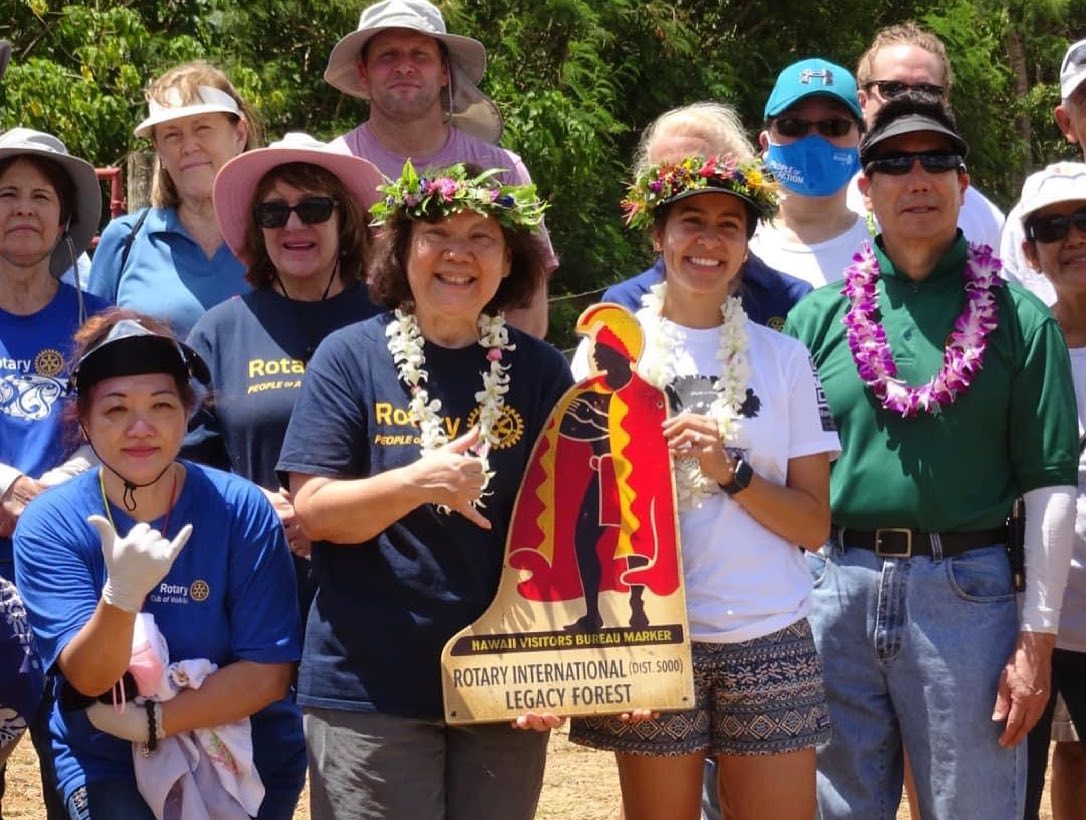 Small-scale, short-term
Local or international activities
Alignment with the Foundation’s mission 
Single grant awarded annually to District
$78,000 in DDF in D5000 for 95 projects worth $125,000
Rotary International (D5000) Legacy Forest
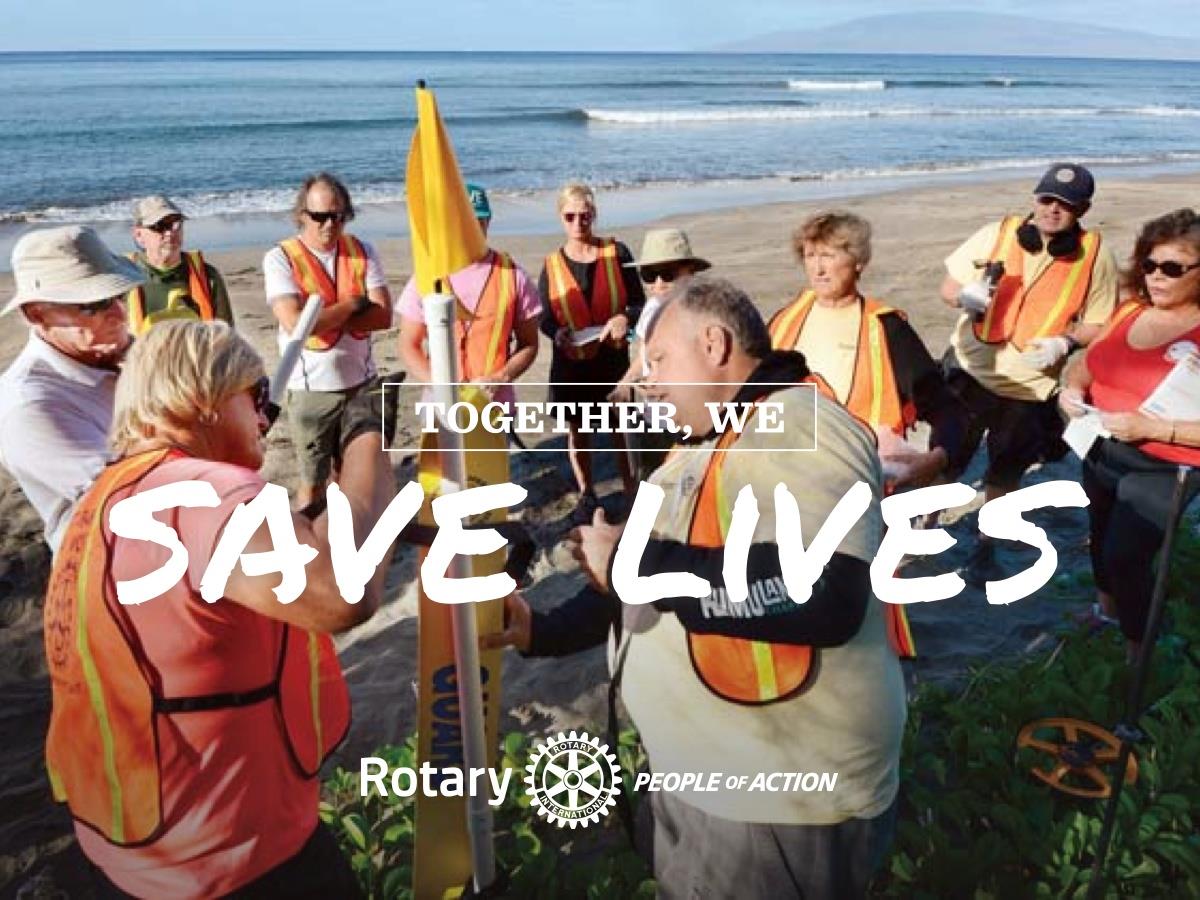 Rescue Tubes and Ocean Safety on Maui
District 5000 Impact Grants Funded by the Foundation Endowment Fund $2,500 Each for 3 Clubs
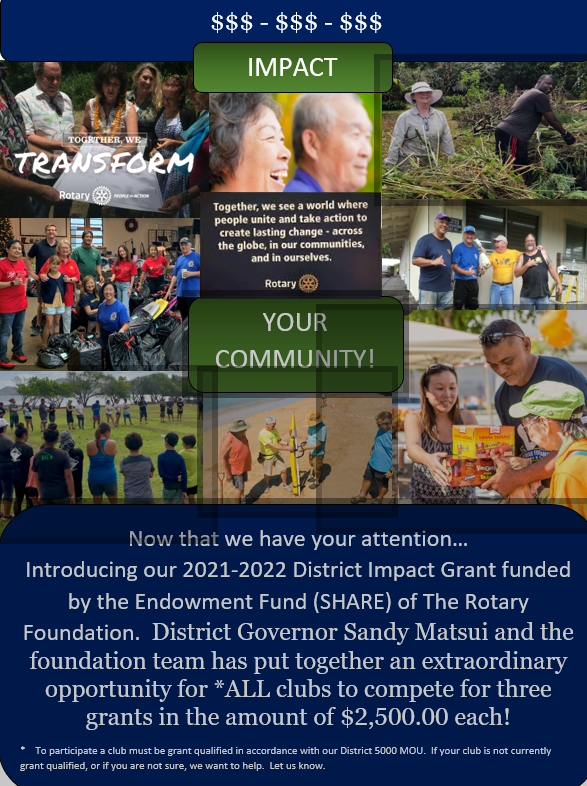 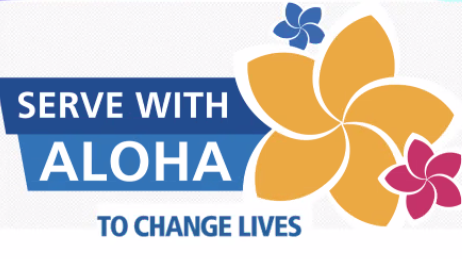 Global GrantsHumanitarian projects in the Areas of Focus
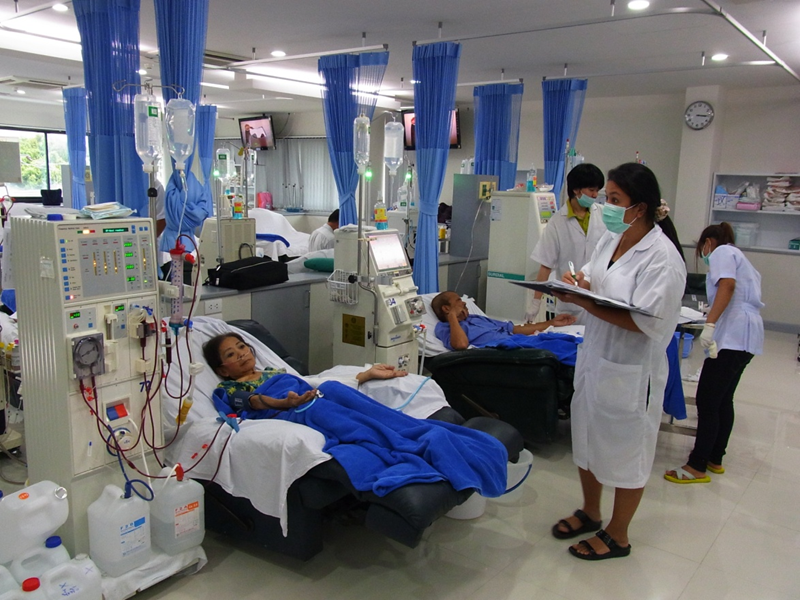 Saving Lives with Hemodialysis Machines 
to rural  areas within Thailand
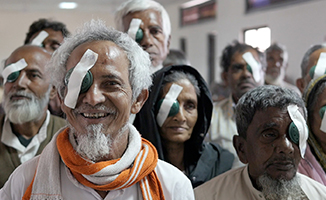 …A gift of Vision with a Rotary Eye Hospital in
 New Delhi
Global GrantsVocational Training Teams (VTTs)
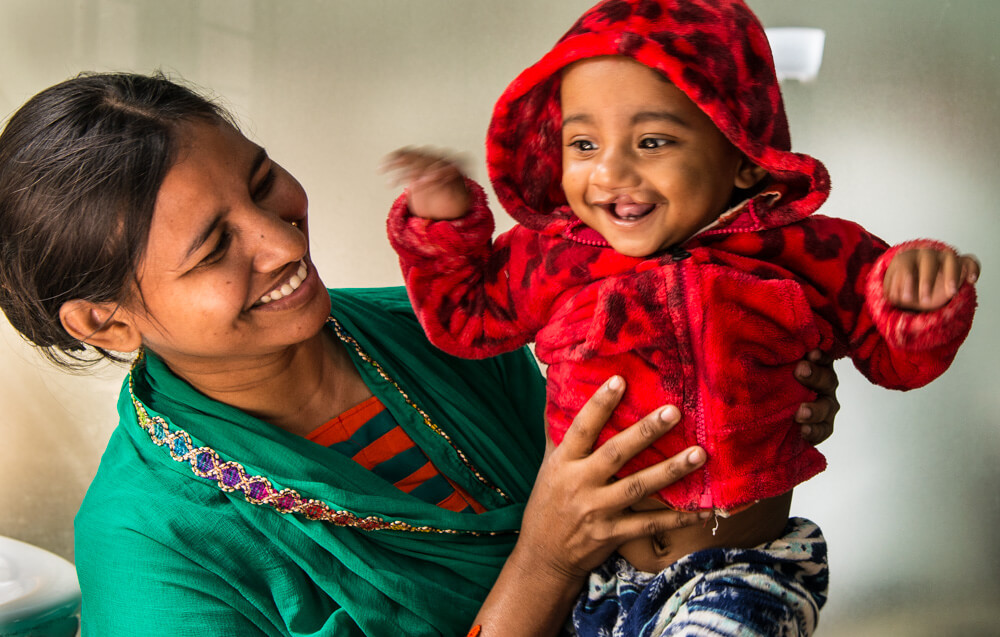 A VTT Rotaplast Project in Iasi Romania
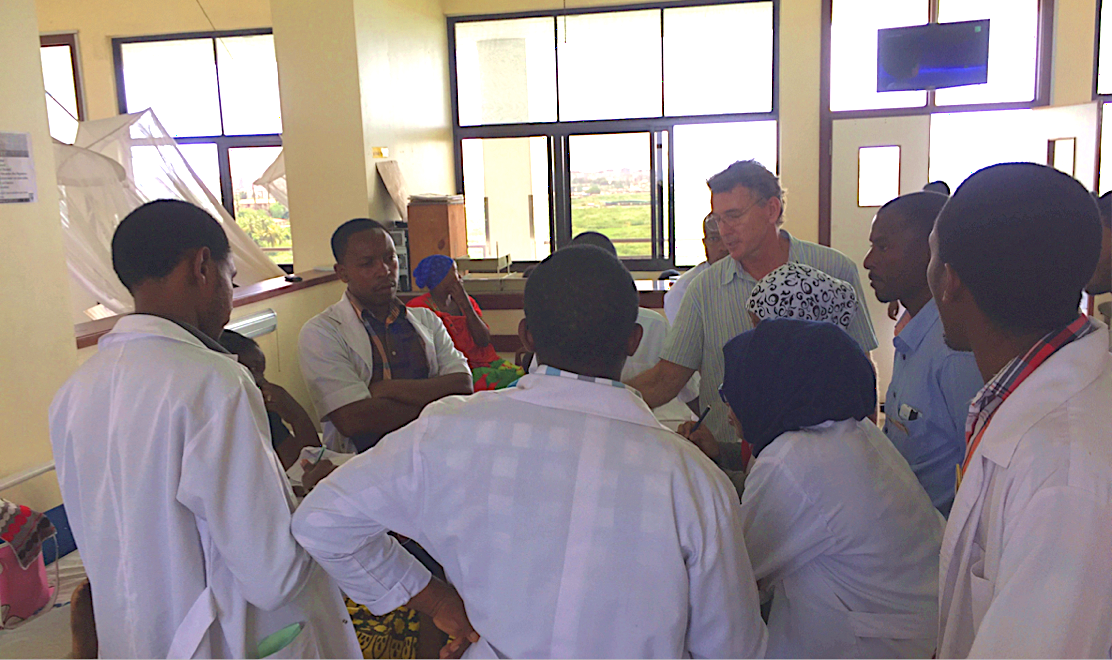 VTTs for Pediatric Surgeons in Tanzania 
and Uganda
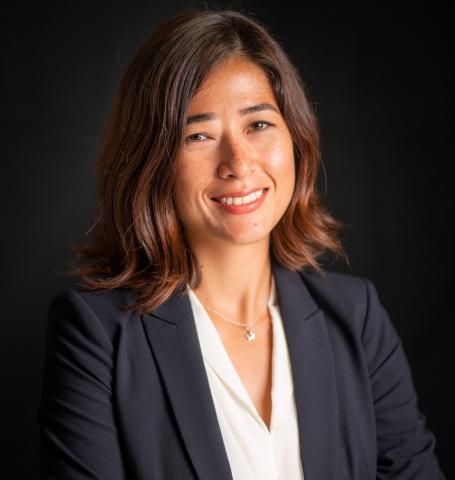 Rotary Global Scholars Global GrantsOutgoing
Global Scholar ARIEL STENEK 

With the assistance of Rotary, Ariel received her Masters in International Relations  at the University of Paris in London. She is now employed in Honolulu, by a non-profit Indo-Pacific THINK TANK, which has been in business for 44 years and is a research institute on Foreign Policy.
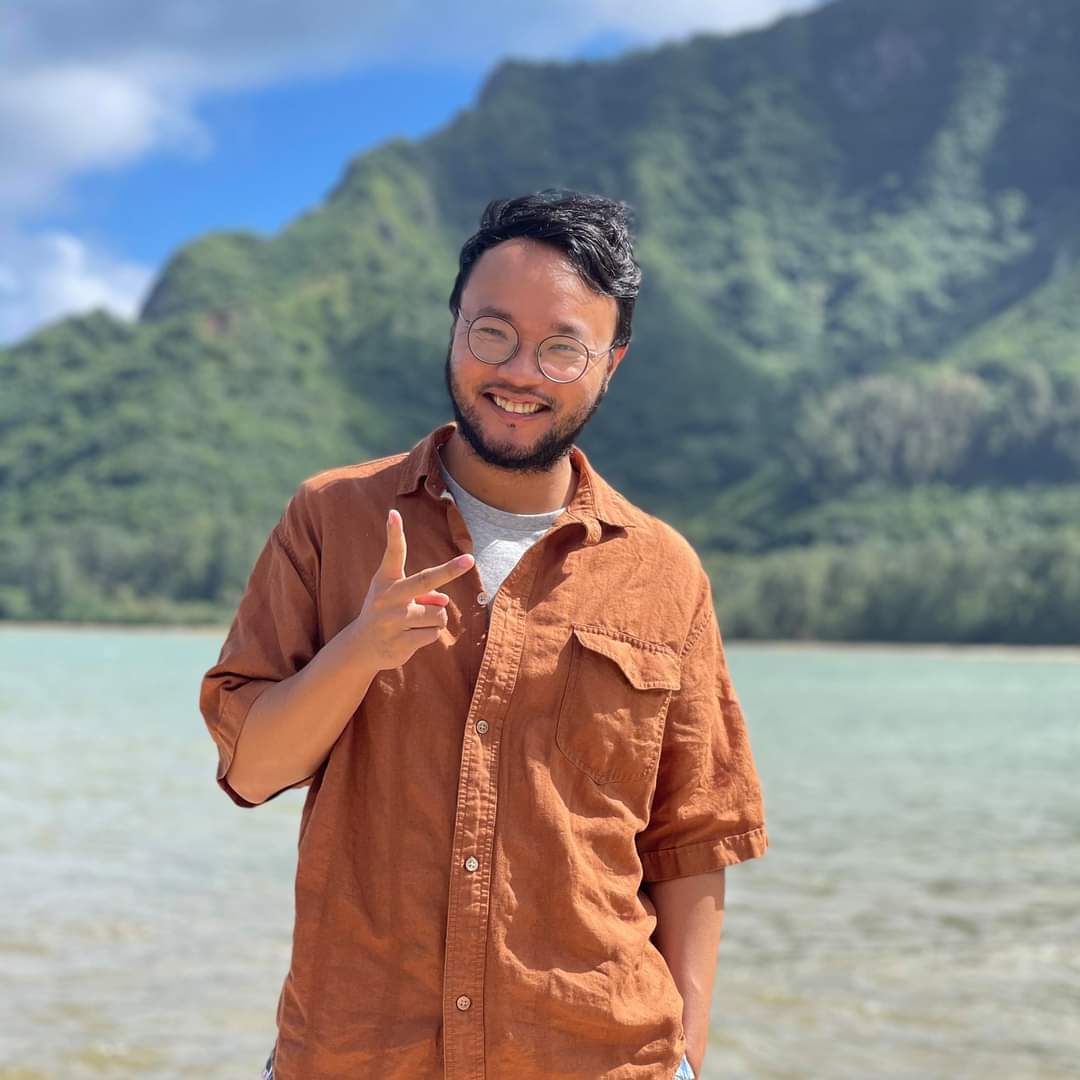 Rotary Global Scholars Global Grantsto UH Graduate Schools
Global Scholar Yi-yu Lai

Hosted by the Rotary Club of Honolulu Sunset and sponsored by the Rotary Club of Lengfung (D3523), Yi-Yu,  has been working on his PhD at UH Manoa since 2019. He is working on Peace and Conflict Resolution models among indigenous tribes in the Philippines in the Department of Anthropology.  Arjun Aryala is the Primary Contact.
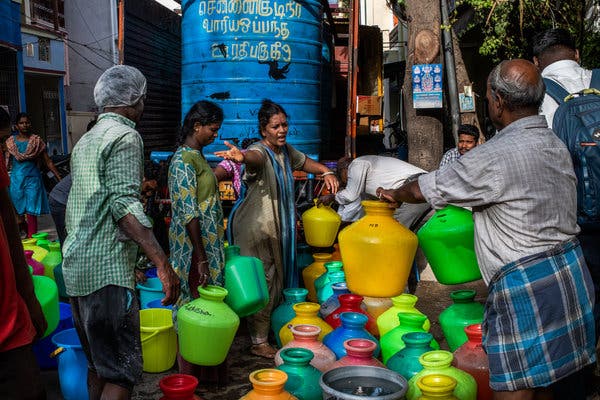 Multi-year programs that benefit large number of people
Alignment with areas of focus
World Fund award of $2 million; no additional Rotarian funding required
Require implementation partner organization(s)
Competitive two-step application process
Programs of Scale Grants
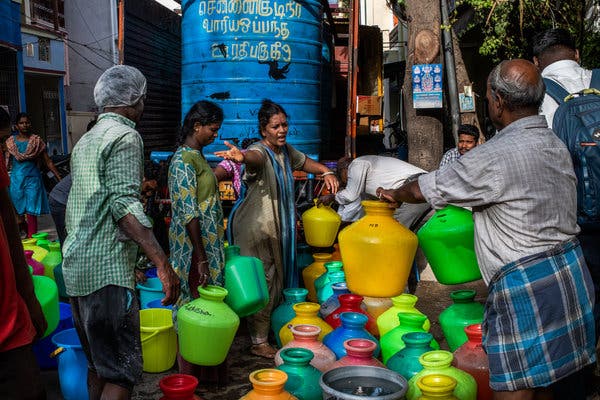 2020-21 Project to eliminate Malaria in Zambia
Alignment with areas of focus—Disease Prevention and Treatment
World Fund award of $2 million; no additional Rotarian funding required
Require implementation partner organization(s): Gates Foundation and World Vision USA co-fund the program with $2 million each, bringing total funding to $6 million. 
Increase access to malaria diagnosis and treatment for the more than 1.3 million people
Programs of Scale Grants
Rotaractors in Global Grants from July 2021
To be eligible to sponsor a global grant, a Rotaract club needs to have previously partnered with a Rotary club or district on a global grant-funded project and must be qualified to participate in global grants. For global grants, if one sponsor is a Rotaract club, the other needs to be a Rotary club.
Community Assessment andsustainability—monitoring and evaluation
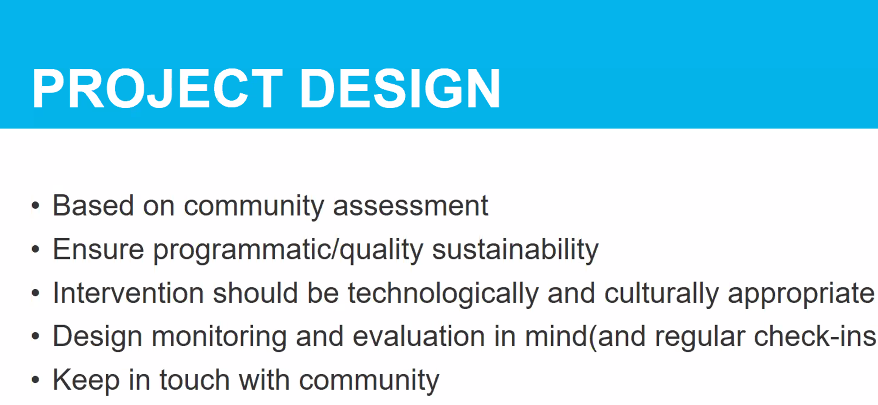 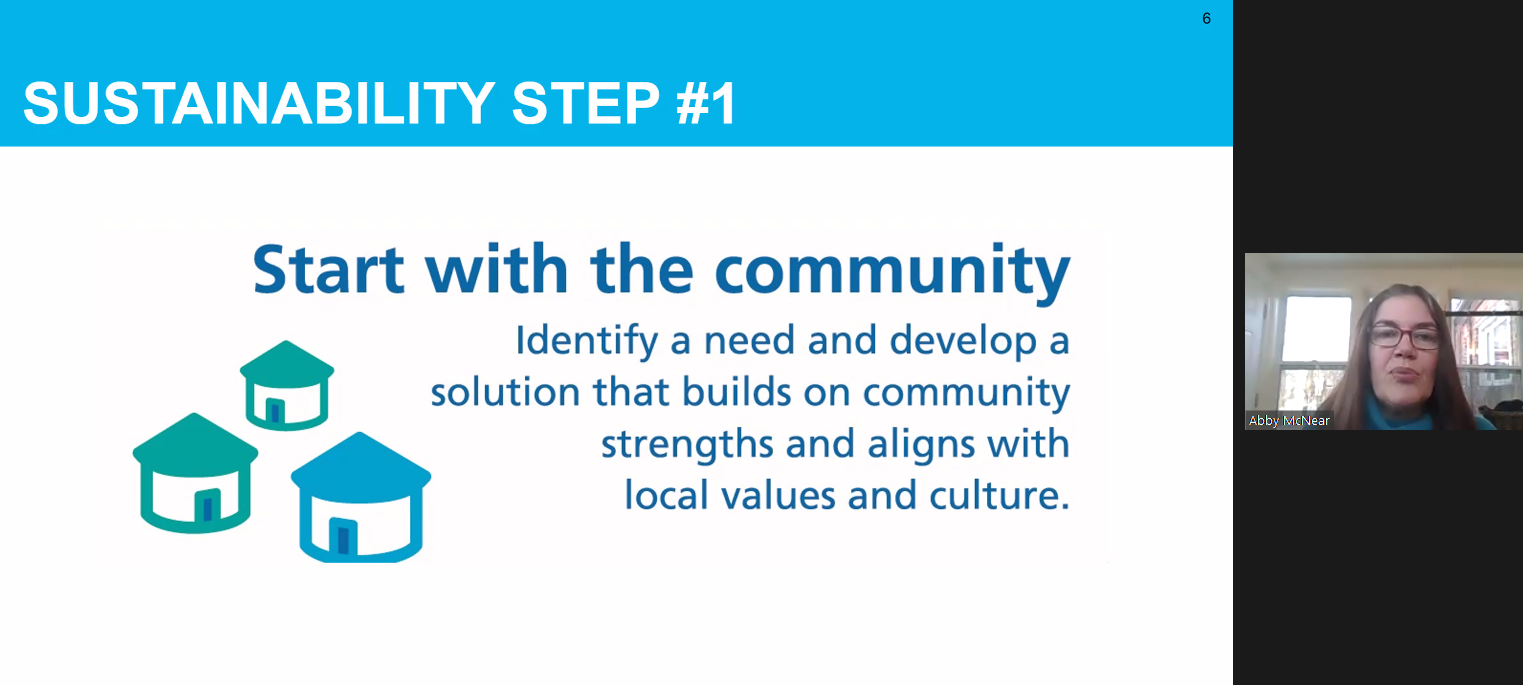 Community Assessment andsustainability—monitoring and evaluation
Community Assessment andsustainability—monitoring and evaluation
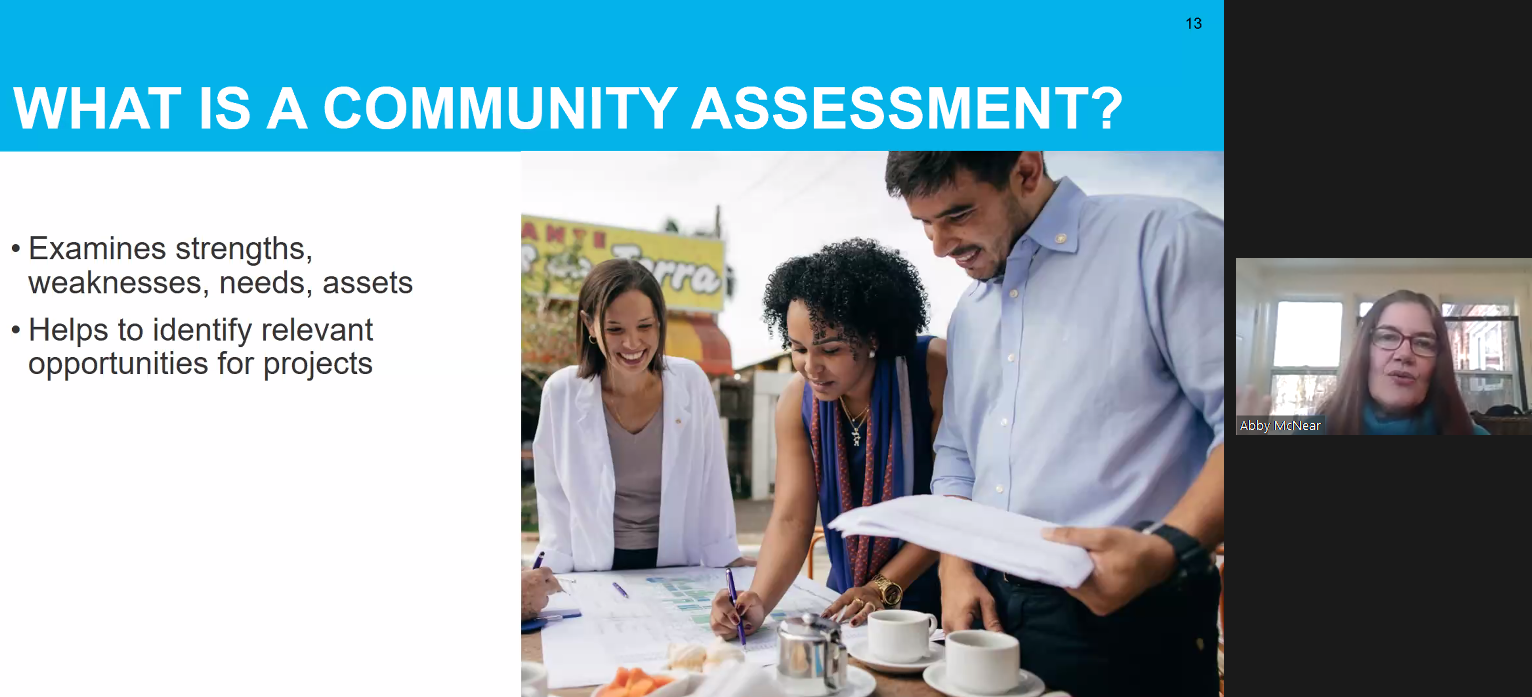 Community Assessment andsustainability—monitoring and evaluation
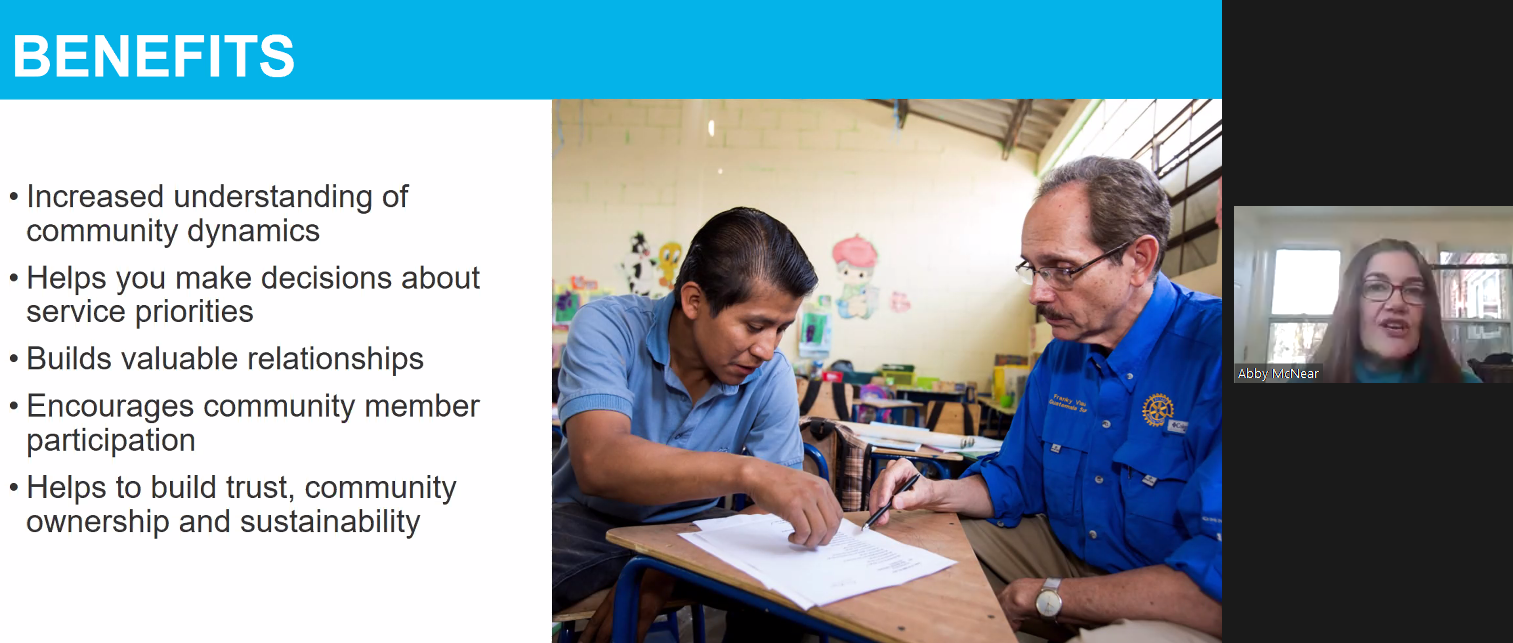 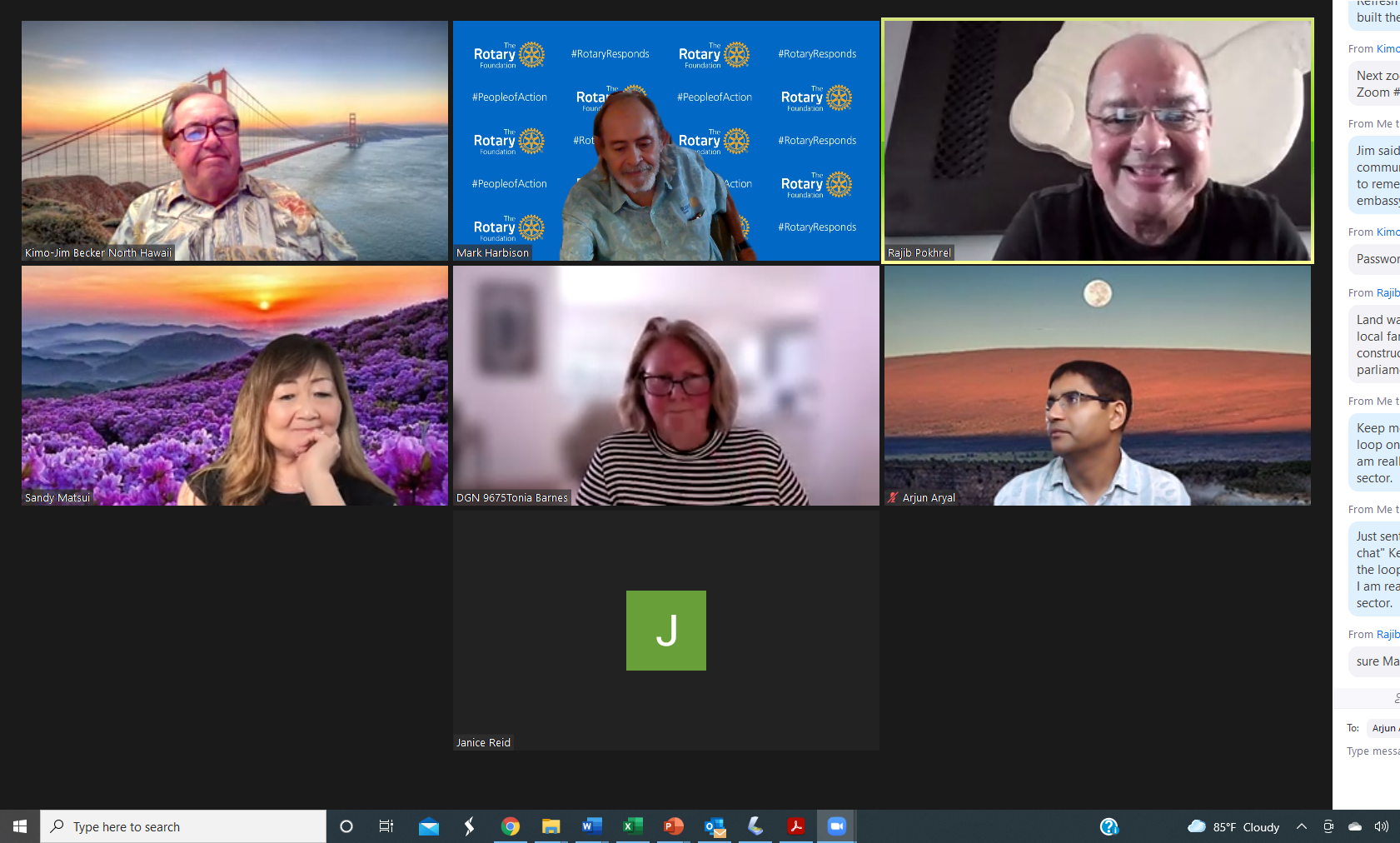 District Grant Management Resources on the D5000.org Website
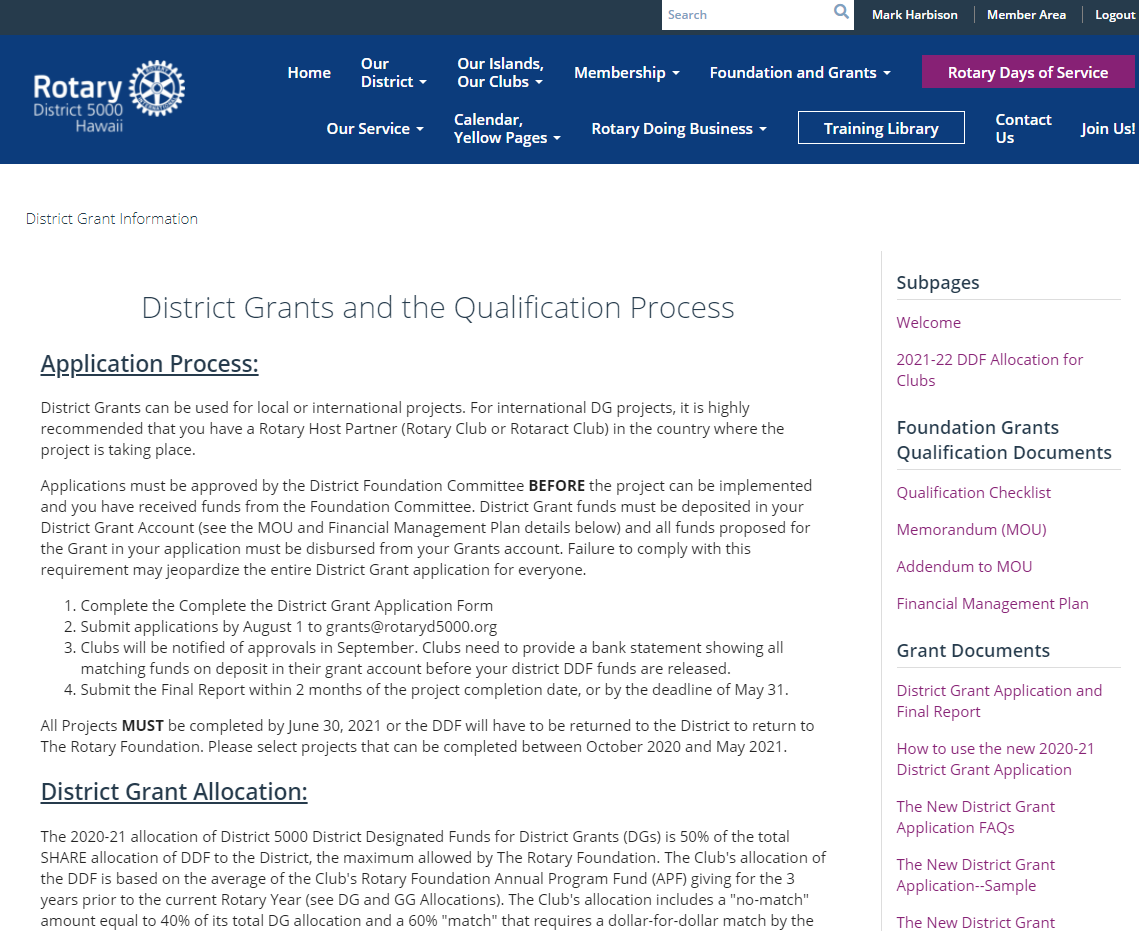 global Grant Management Resources on the D5000.org Website
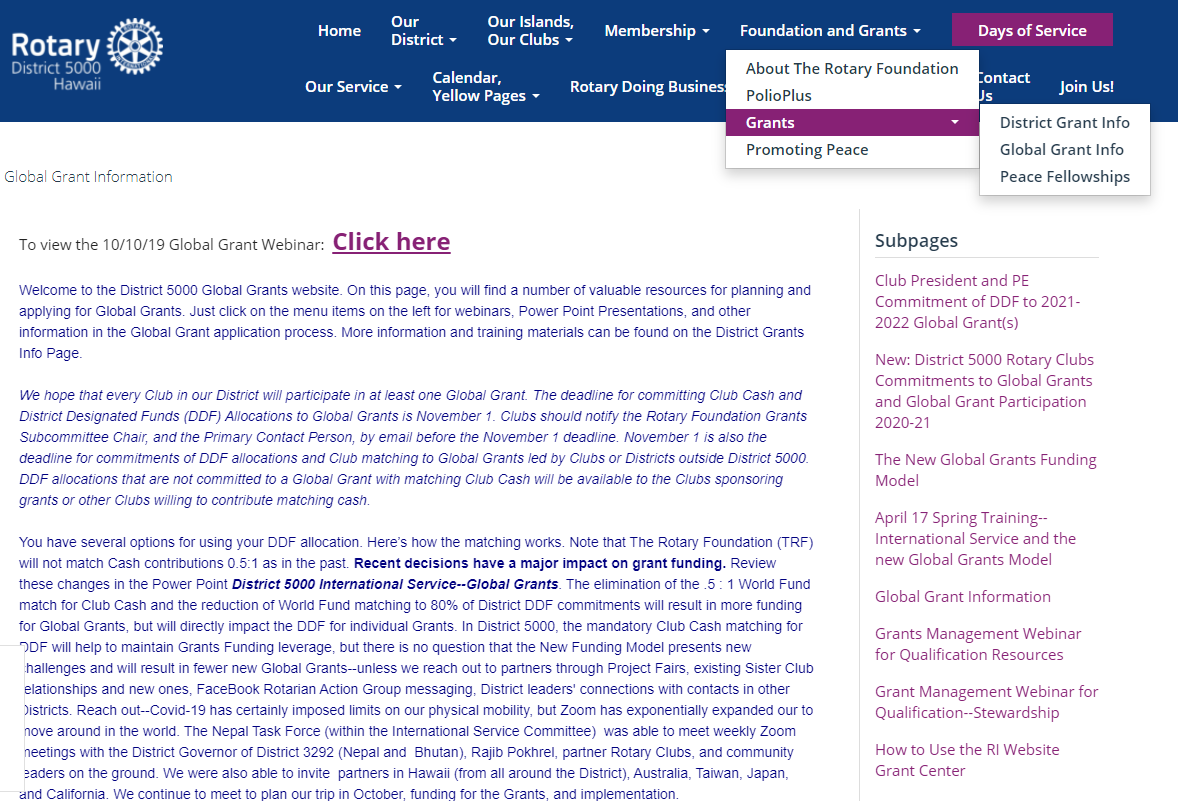 Getting into the Grant Center on Rotary.org
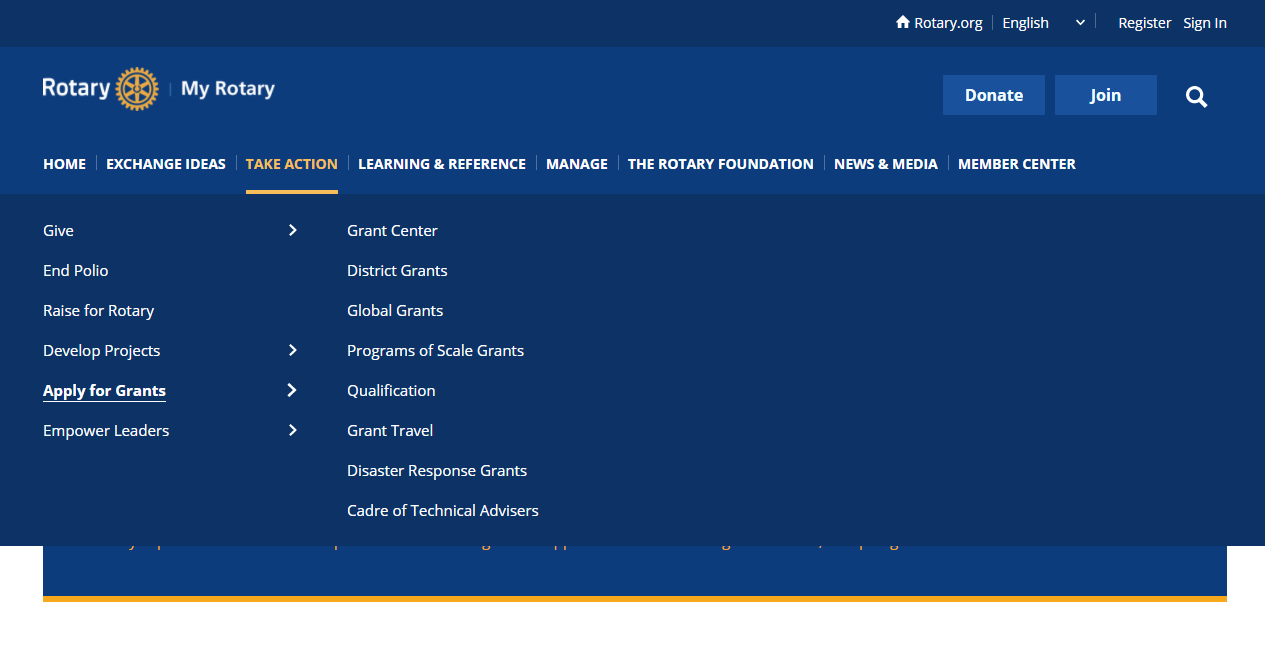 The Grants Center Landing Page
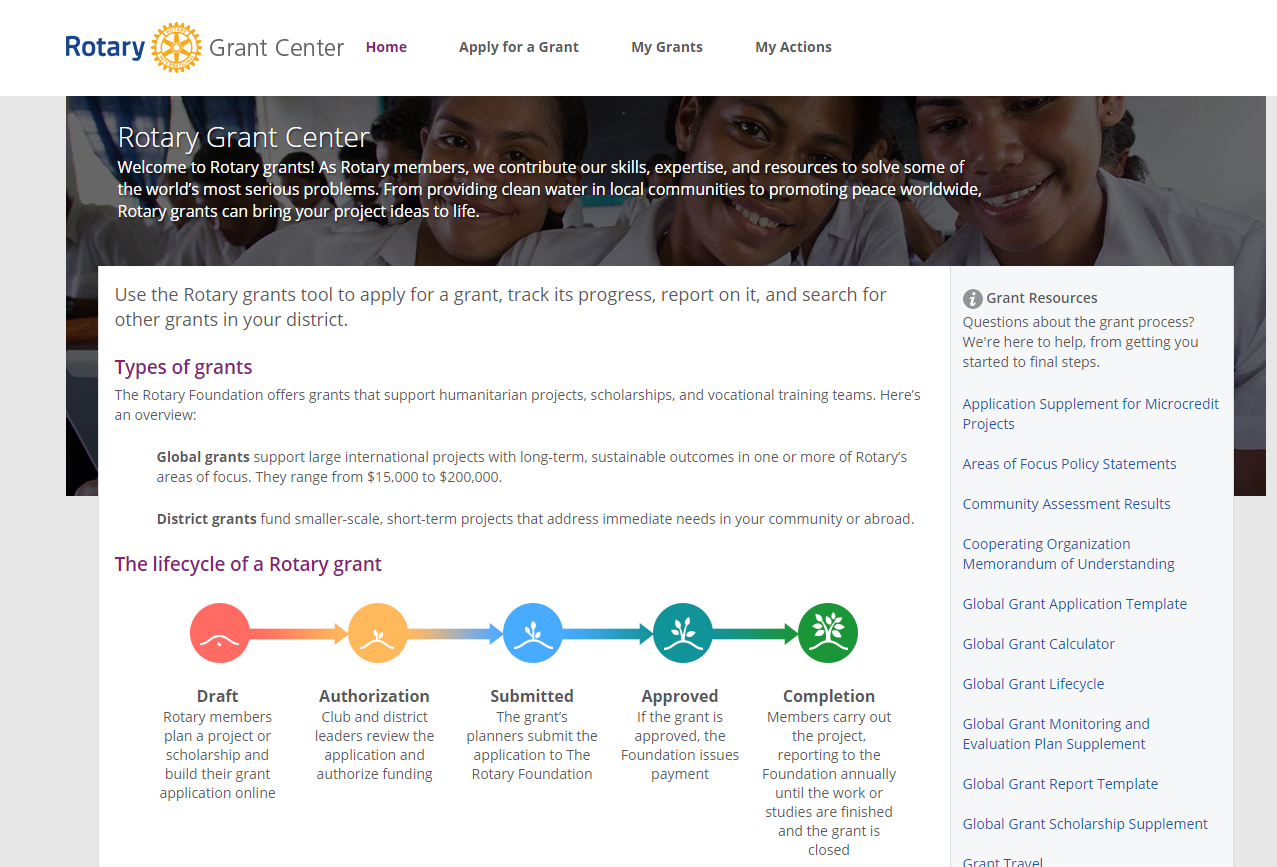 New Global Grants for 2021-22
District 5000 2019-2020 Global Grants Webinar
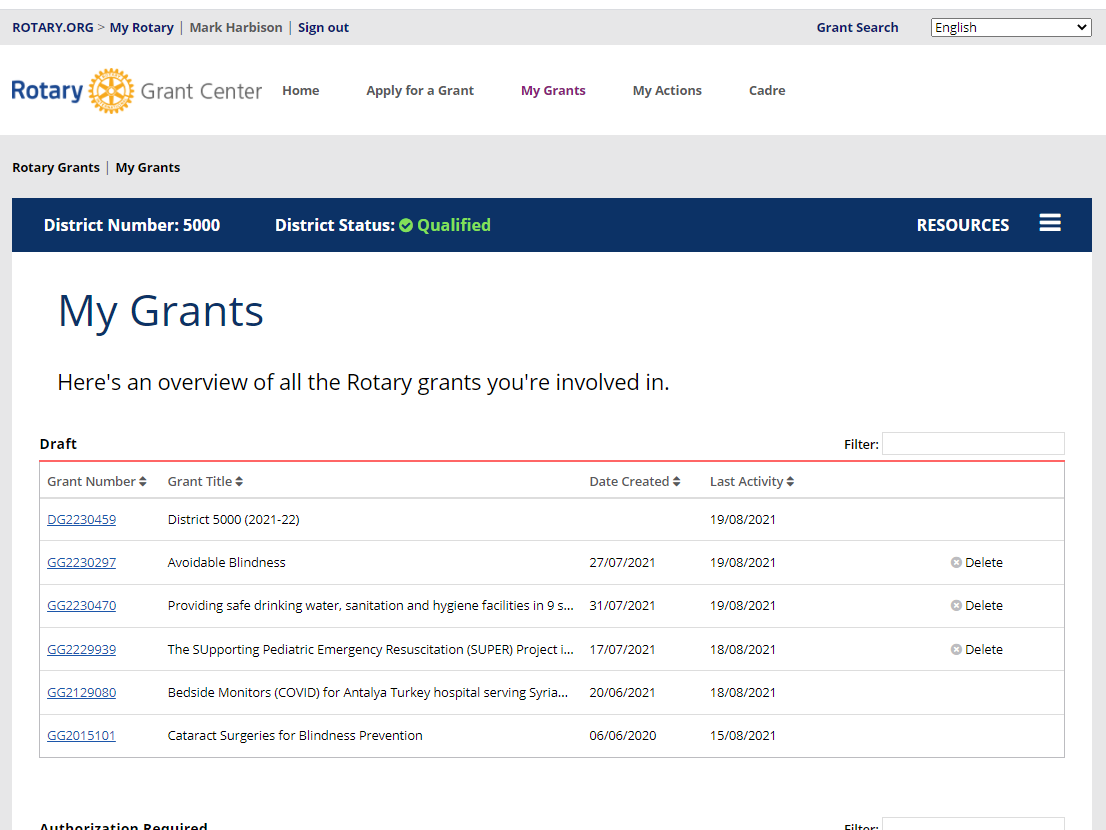 Rotary Foundation Resources: ROTARY LEARNING CENTER Grant Management seminar
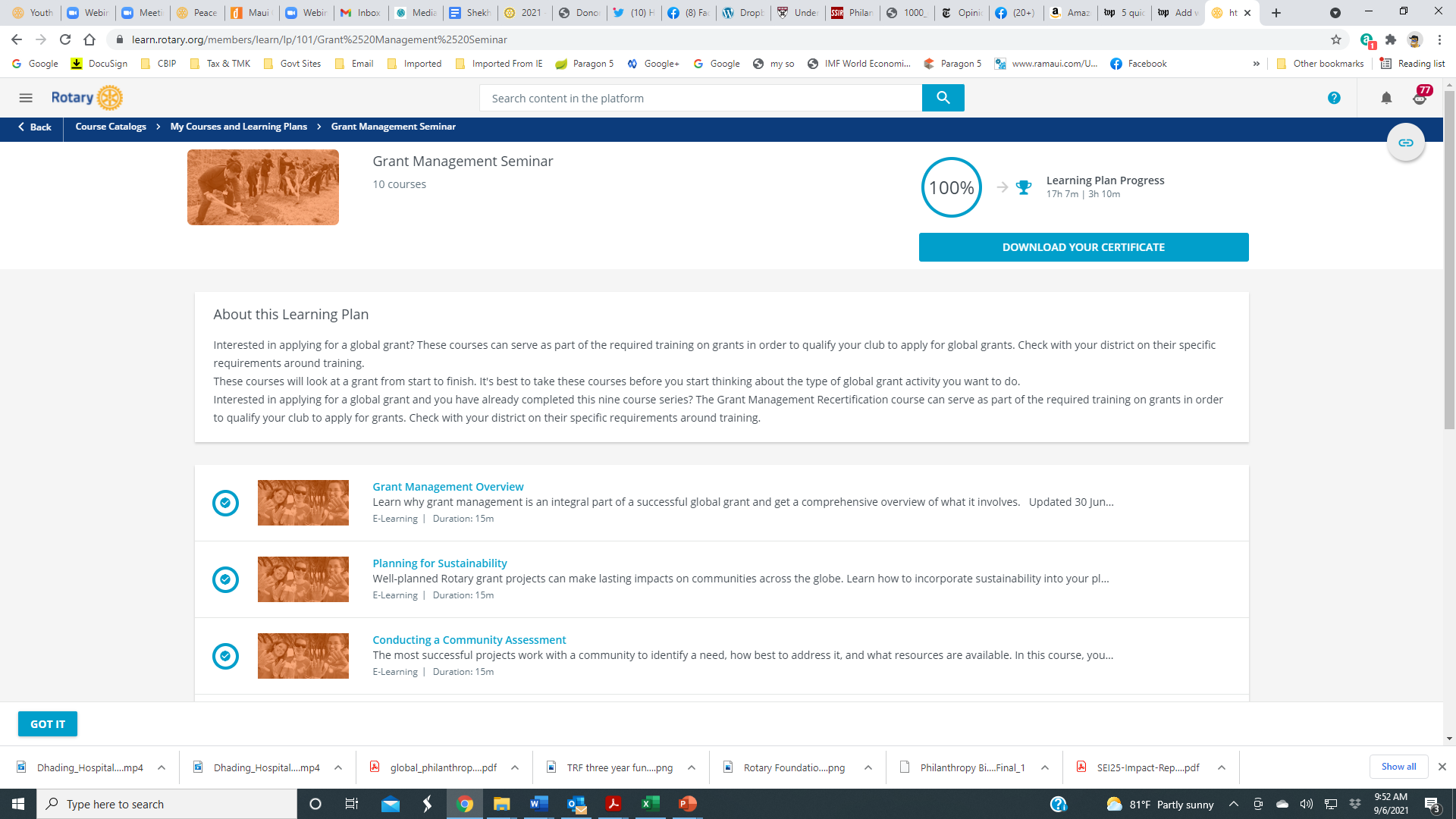 Rotary Foundation Resources:Foundation resource guide
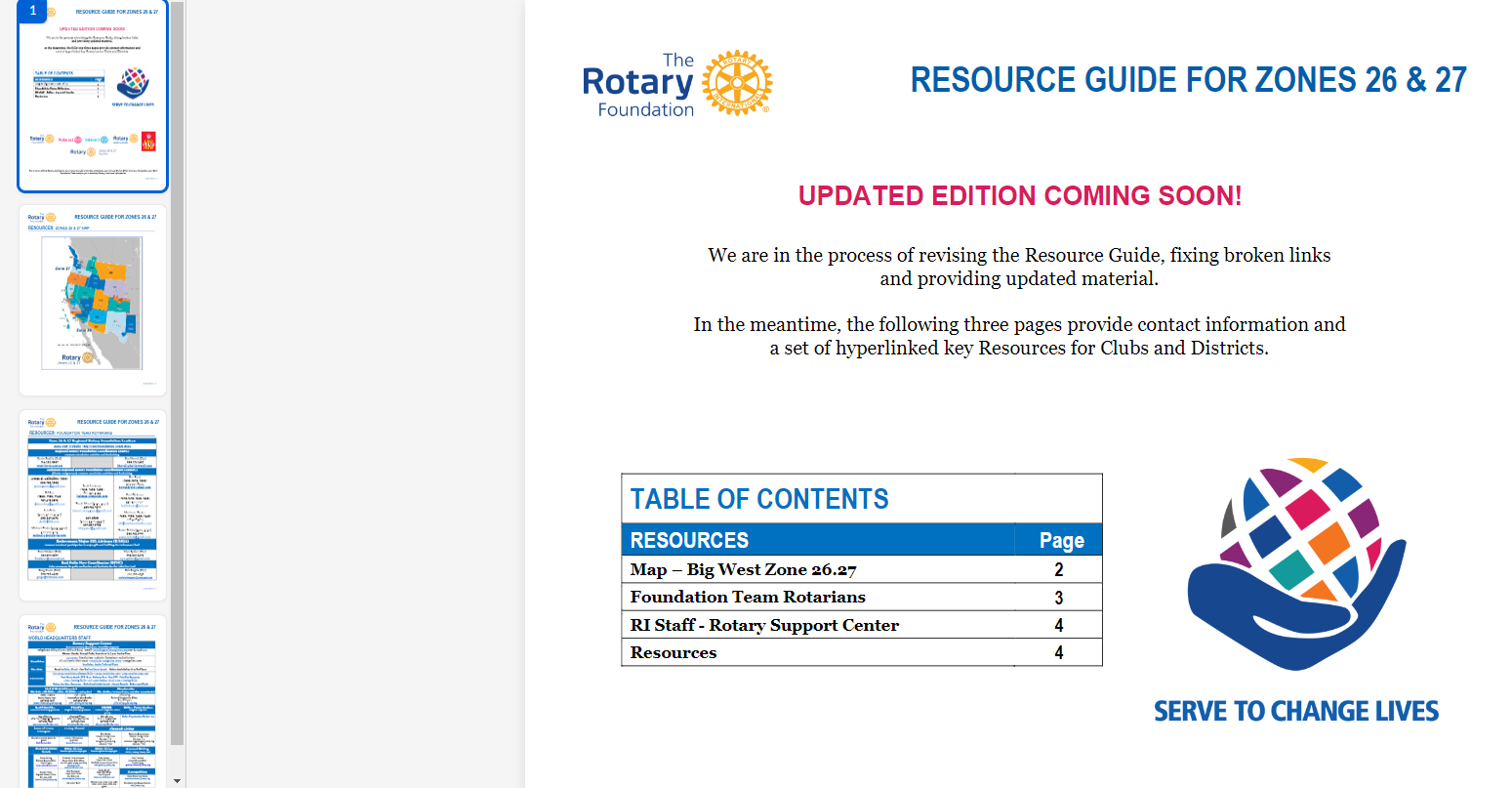 Rotary Foundation Resources:ROTARY action groups
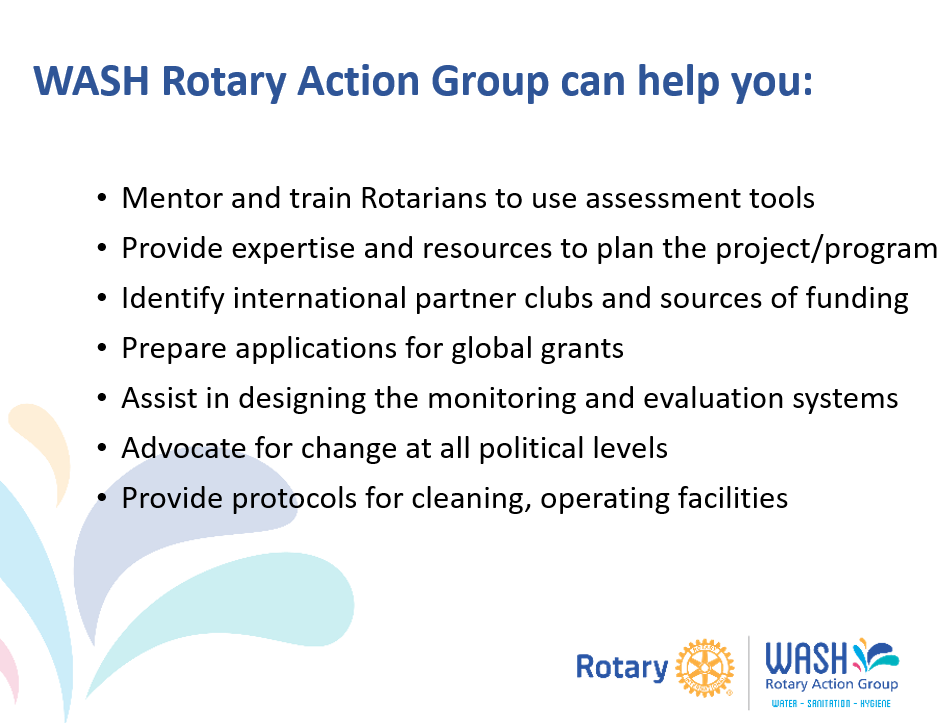 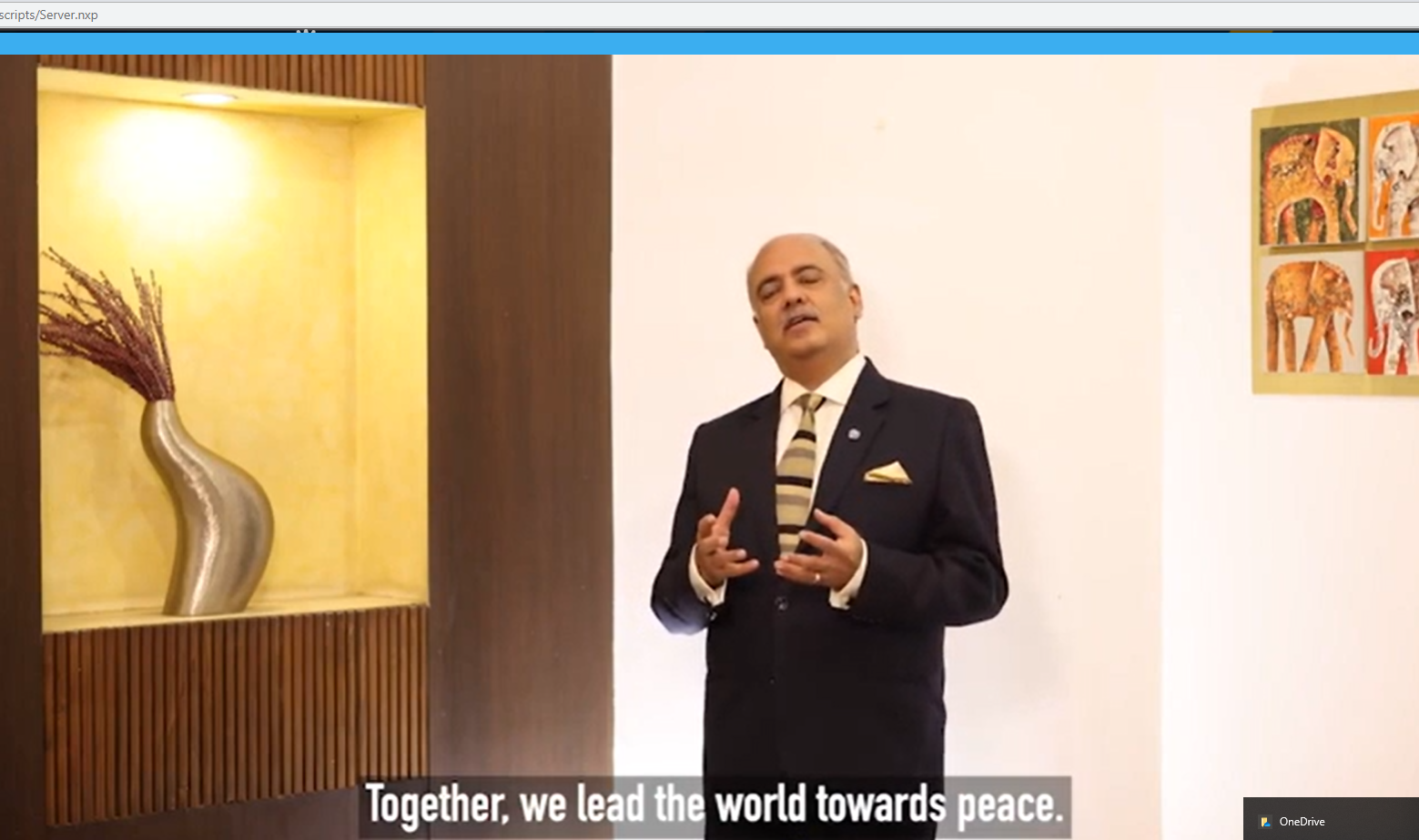 Questions?
Comments?
Global Grant GG2230470 WASH in 9 schools of Jwalamukhi, Nepal
Rotary Clubs of Honolulu Sunset and Narayangarh (District 3292)
$TBD
 Area of Focus: WASH
 
Ahead of our trip to Nepal and Bhutan (postponed again due to the Delta outbreak), we are working on another project in the Jwalamukhi District. Part of Rotary’s WASH in Schools campaign, this grant will provide clean drinking water, gender sensitive sanitation and hygiene facilities, with training in the importance of toilet use and maintenance for school staffs and students following Rotary Action Group for Menstrual Health and Hygiene training guides for girls adapted for Nepal. We hope to implement the project in 9 schools in the District.

 Contact Arjun Aryal aryala@gmail.com and Andy Chamberlain AlaskanAndy@gmail.com
Global Grant 2230297 Avoidable Blindness in Delhi Slums
Rotary Clubs of Kihei-Wailea and Delhi South Metropolitan (District 3011) with Nara East and District 2650
$134,589
 Area of Focus: Disease Prevention and Treatment
 
Building on our work in the Delhi slums and the extensive network of eye care clinics connected to the Rotary Eye Care Hospital in Karol Bagh, we will train health workers involved in door-to-door polio and Covid-19 vaccination campaigns to also screen for vision problems, especially children needing glasses and candidates for cataract or glaucoma surgery. The grant will pay for eyeglasses and for patients referred to the Rotary Eye Care Hospital for major surgeries.
 
Contact Mark Harbison markaharbison@gmail.com 808-283-3785
Global Grant GG2229939 Supporting Pediatric Emergency Resuscitation (SUPER) Project
Rotary Clubs of Honolulu Sunset and Palau, Pohnpei, and Chuuk (District 2750)
$TBD
 Area of Focus: Disease Prevention and Treatment
 
The SUPER Project aims to assist with Emergency Medical Services (EMS) equipment to raise the overall standard of EMS care for children in the Pacific Basin region.  Up to 1/3 of the population in the Pacific Basin is under the age of 15 years, yet funding, equipment and training for pediatric emergency care is deficient in many islands throughout the Pacific. The grant will fund basic pediatric EMS resuscitation “crash carts” and resuscitation training equipment for hospital emergency rooms.
 
Contact Dr. Paul  Moroz pjmoroz@gmail.com
Global Grant 2231243 Ultrasound Equipment and Training in Papua New Guinea
Rotary Clubs of Honolulu Sunset and Port Moresby Papua New Guinea (District 9620)
$TBD
 Area of Focus: Disease Prevention and Treatment

According to WHO, Papual new Guinea has the lowest physician per capital in the world. Point of Care Ultrasound (POCUS) is a bedside diagonostic imaging modality to help physicians and other health professionals get immediate results and diagnoses, reducing mobidity and mortality, especially in trauma and pregnant mothers. POCUS is inexpensive, durable, noninvasive, safe, and avoids exposure to radiation. Its flexibility makes it a high impact, low cost imaging mode in emerging and complex conditions even in resource limited environments. The grant will provide handheld POCUS devises to four regional hospitals serving four districts.

Contact Dr. James Ham:  james.ham@gmail.com
GG GG2231364 Reducing risk factors for Noncommunicable Disease
Rotary Clubs of Honolulu Sunrise and Silom Thailand (District 3350) 

Area of Focus: Disease Prevention and Treatment

Another Hospital Equipment and community outreach grant in rural Thailand from Kasemchai Nitiwanakun of the RC of Silom in District 3350 and David Mozdren of the RC of Honolulu Sunrise. The grant leaders have not yet set a budget, but many of you are familiar with these life saving projects in Thailand. These are great global grants and our district and usually receive wide support from Sister Clubs in Thailand, Korea, and Japan, as well as District 5000. 
Contact Dave Mozdren David.Mozdren@hawaiiantel.com 808-294-3283
GG 2229588 Ventilator, ICU Bed, and PARP for Lampang
Rotary Clubs of E-Club Francophone and Bangkok Pattanakarn Thailand (District 3350) 

Area of Focus: Disease Prevention and Treatment

The grant will provide equipment and training for Fort Surasak Montri Hospital in Lampang Province in Northern Thailand.

Contact Del Green del.Rotary5000@gmail.com and Jean Louis NGUYEN QUI
jl.nguyen1@orange.fr
GG 2125558 You Can Kid! Training center for kids with cerebral palsy in 5 areas of russia
Rotary Clubs of Moscow East (District 2223) and Yerevan Panarmenian (District 2452) 


Area of Focus: Disease Prevention and Treatment

The grant will provide verticalizers and training in their use in therapy for staff in 5 training centers for children with cerebral palsy in 5 areas of Russia. This therapy is extremely effective in training patients to stand within 6 months, and enabling them to walk on their own with only the aid of cane within a year. This grant was facilitated by members of the US-Russia Intercountry Committee.

Contact Aryuna Radnaeva radnaevaaryuna@gmail.com